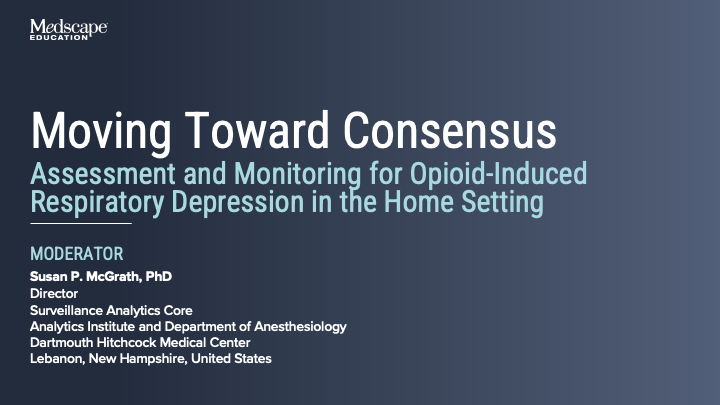 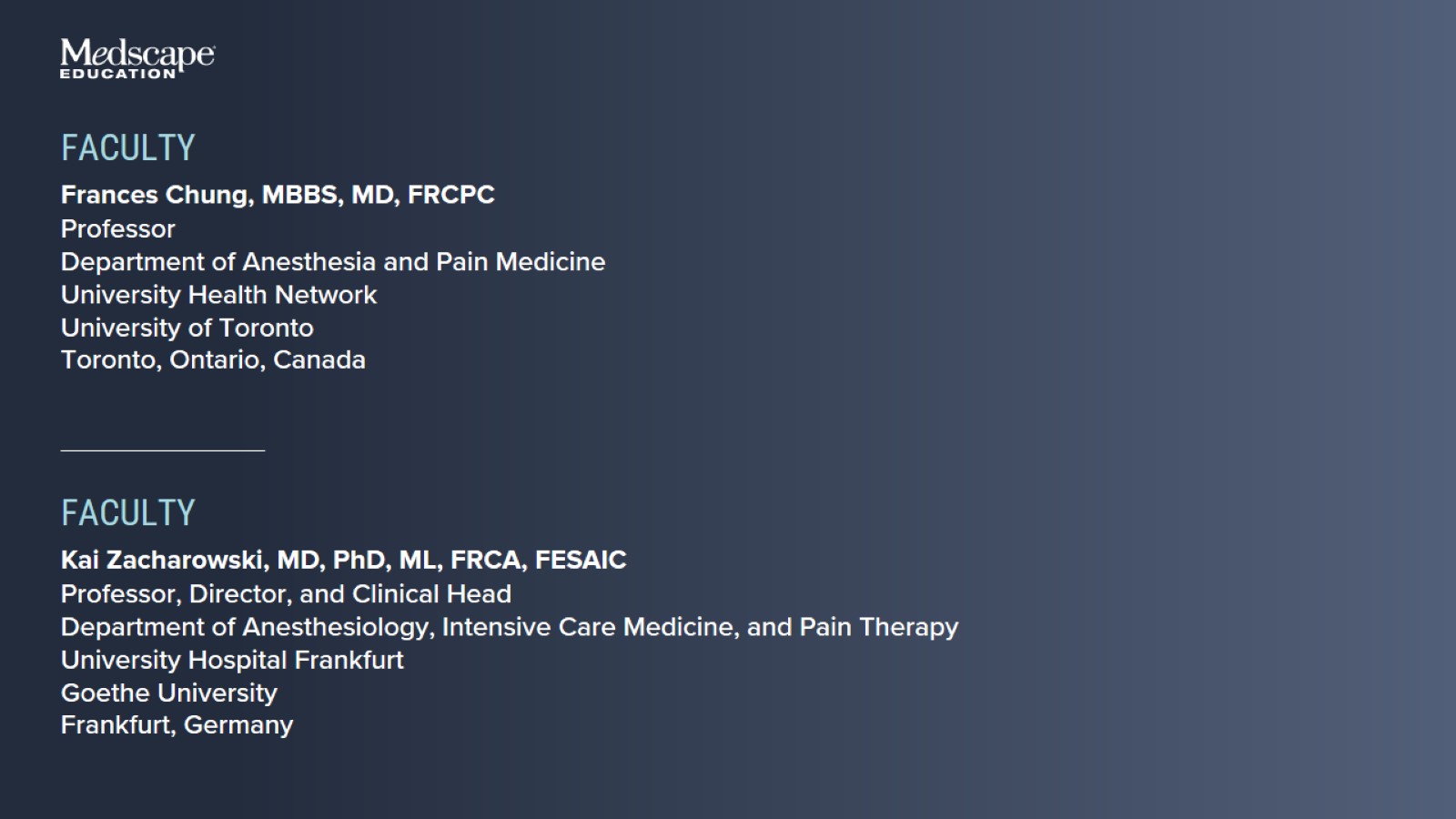 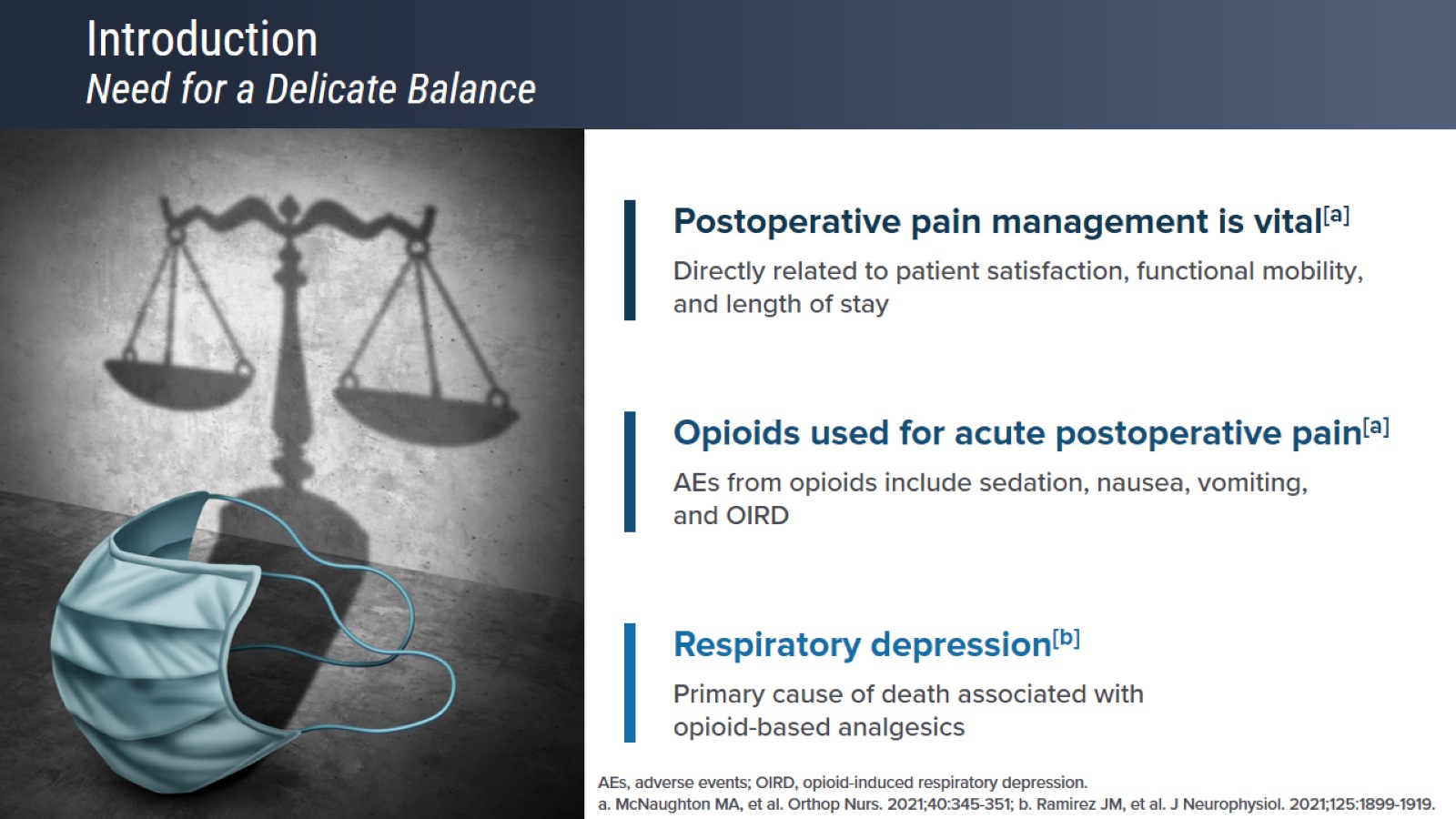 IntroductionNeed for a Delicate Balance
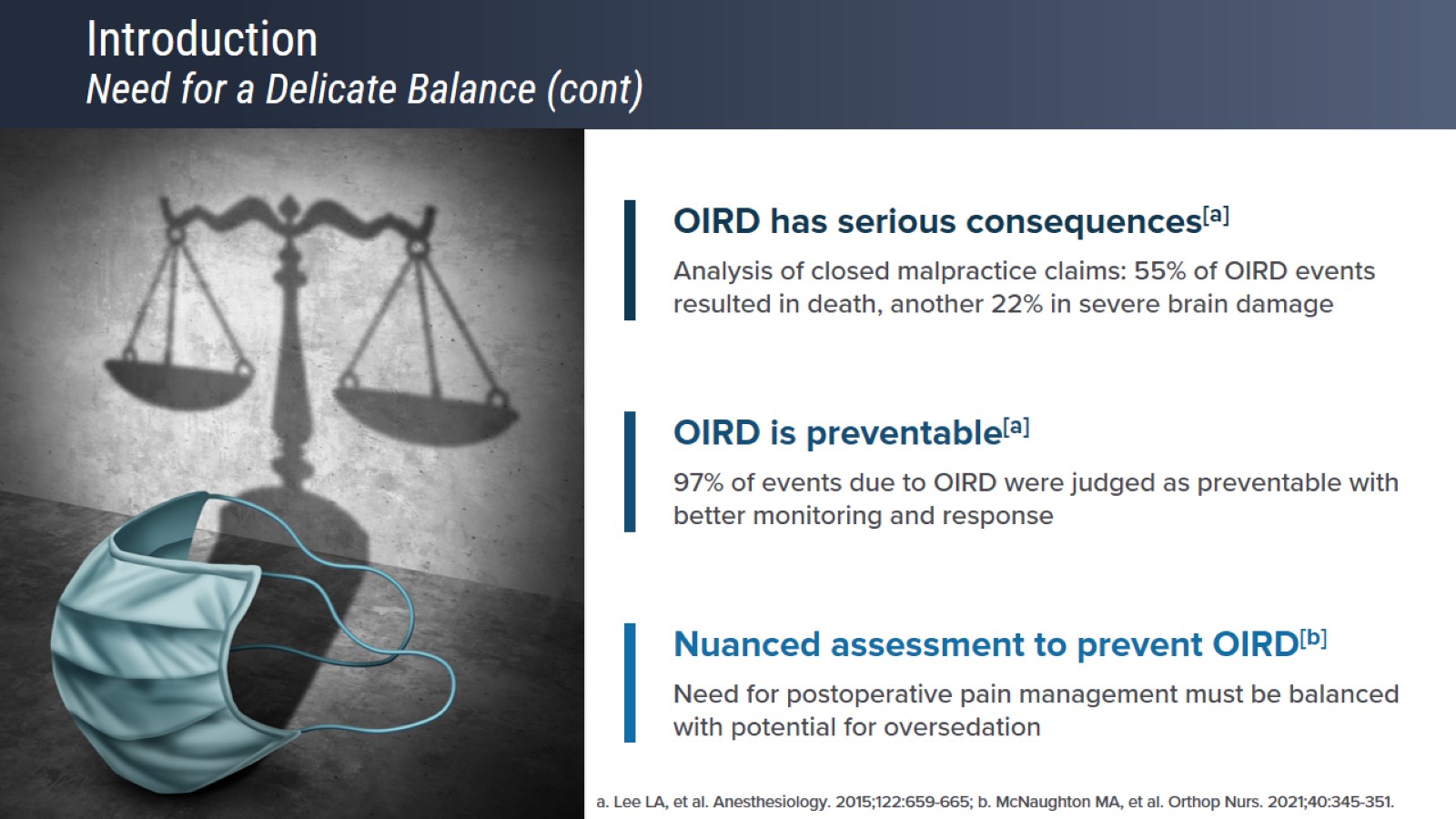 IntroductionNeed for a Delicate Balance (cont)
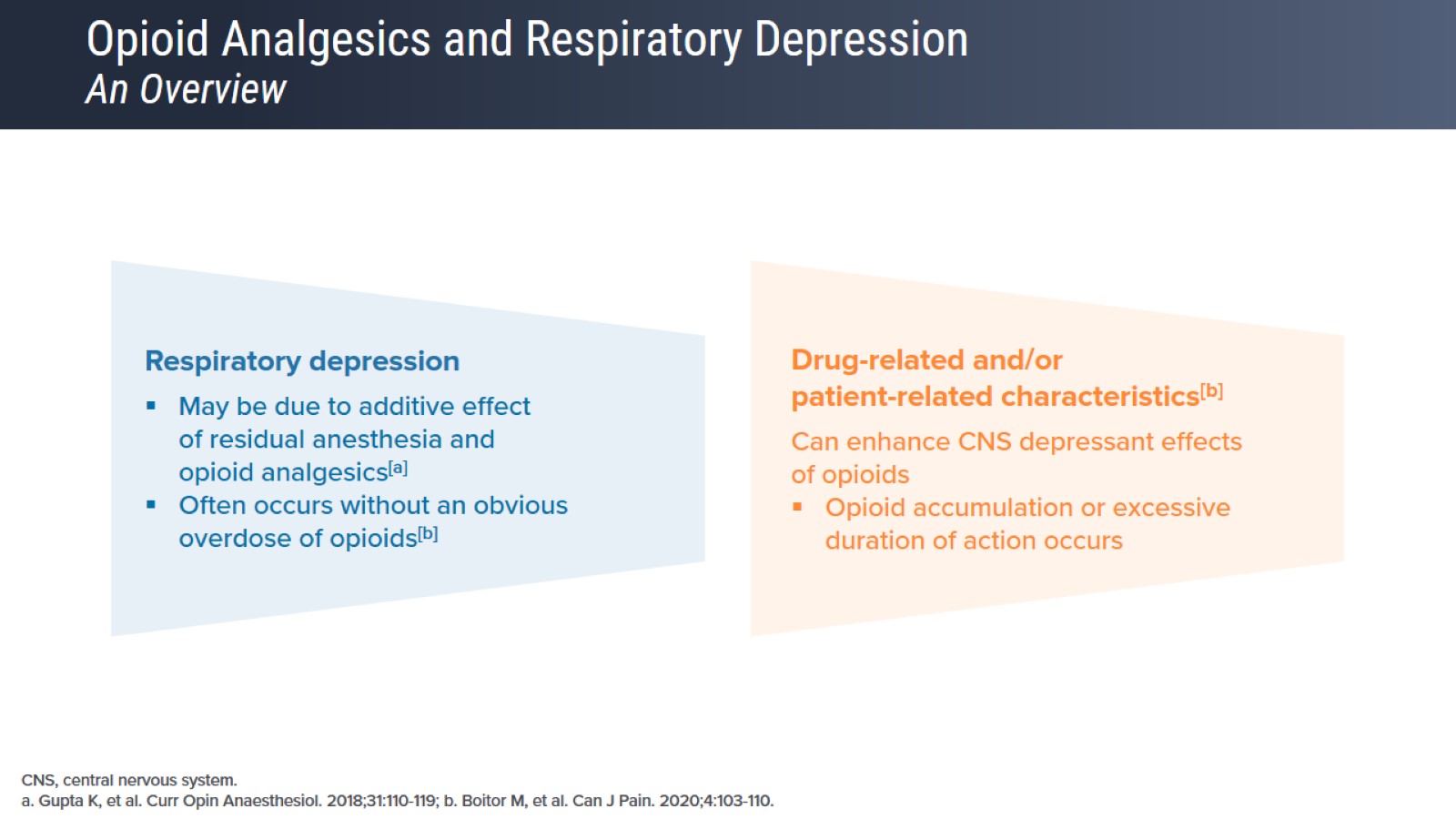 Opioid Analgesics and Respiratory DepressionAn Overview
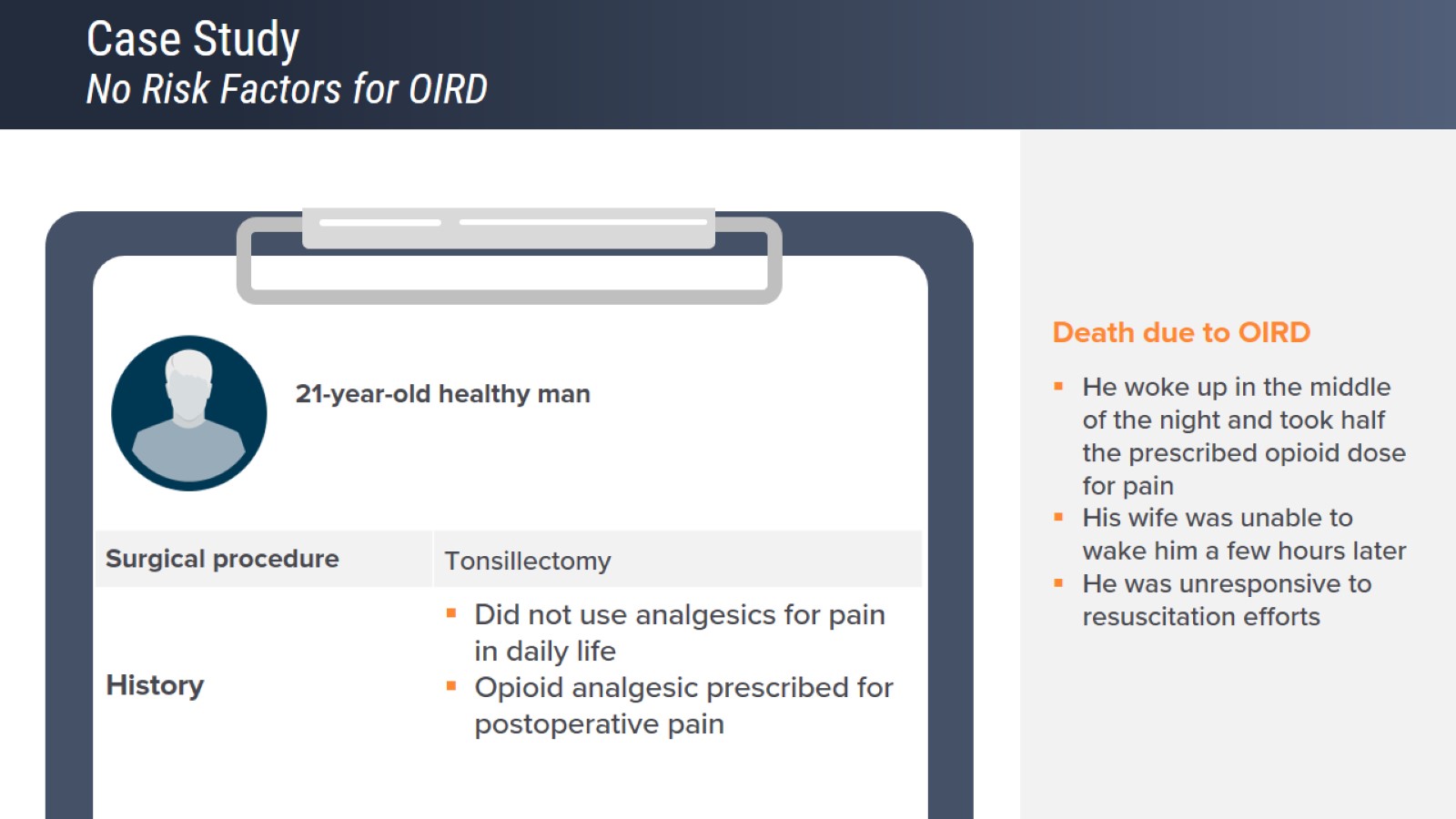 Case StudyNo Risk Factors for OIRD
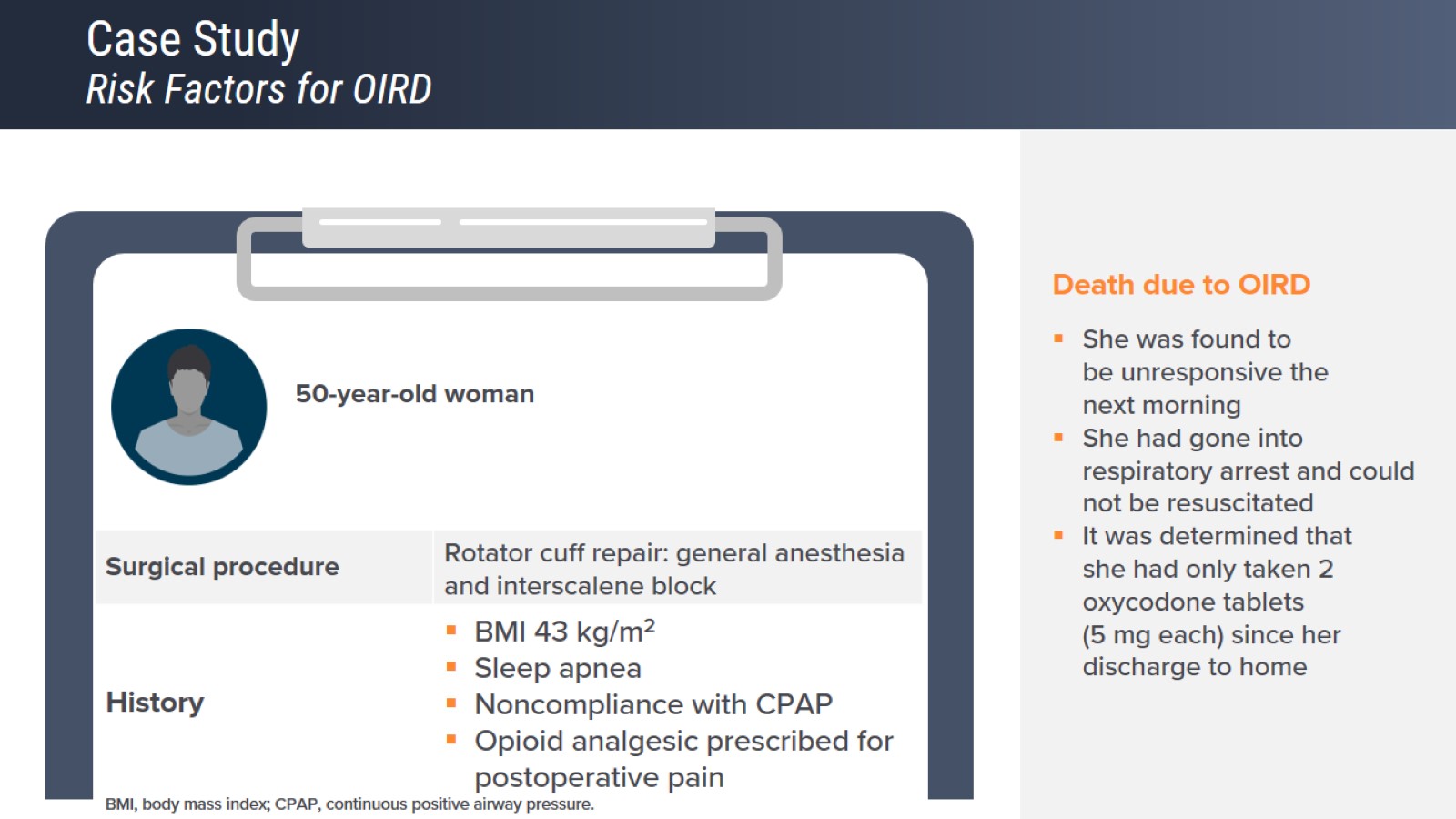 Case StudyRisk Factors for OIRD
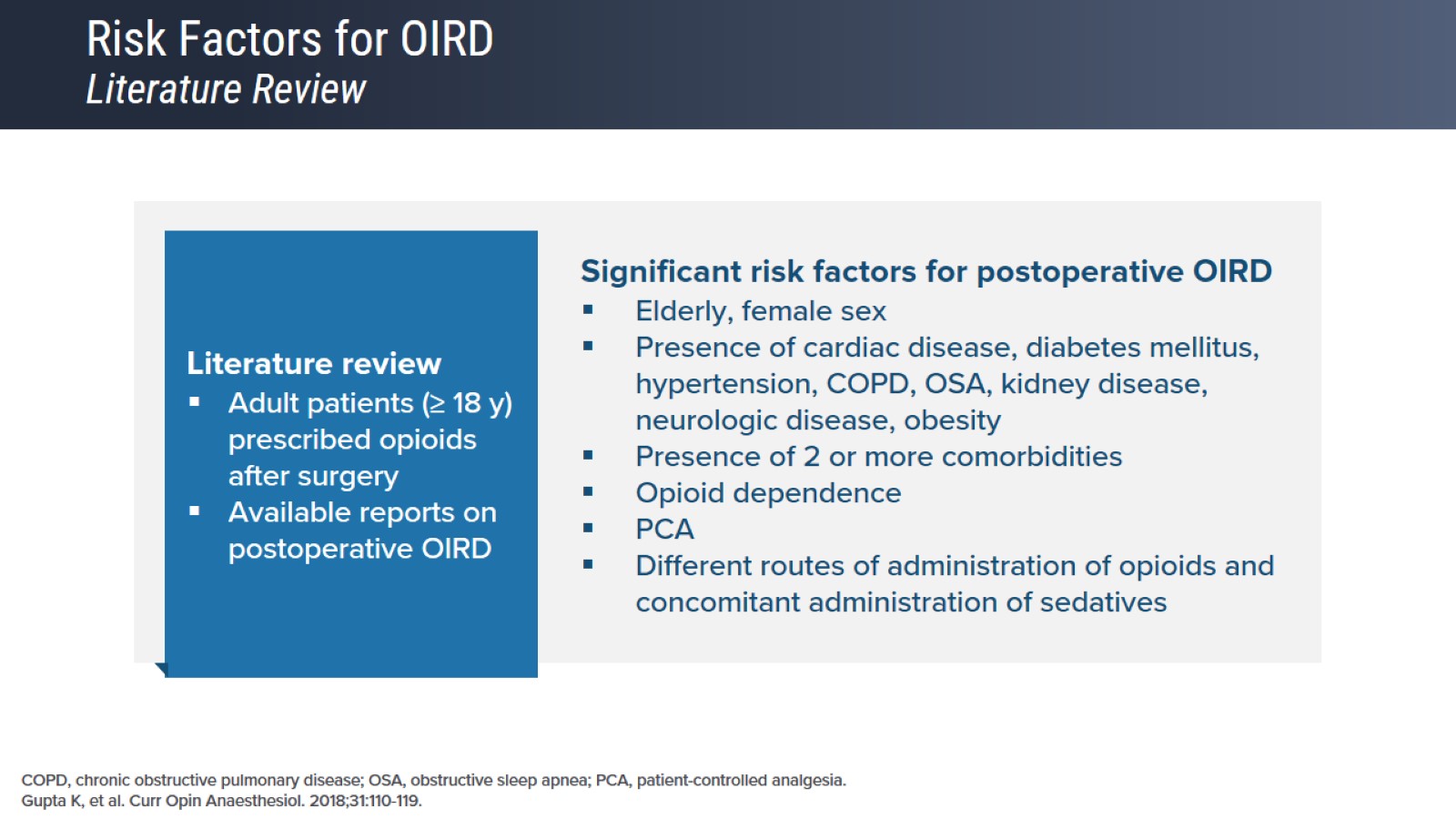 Risk Factors for OIRDLiterature Review
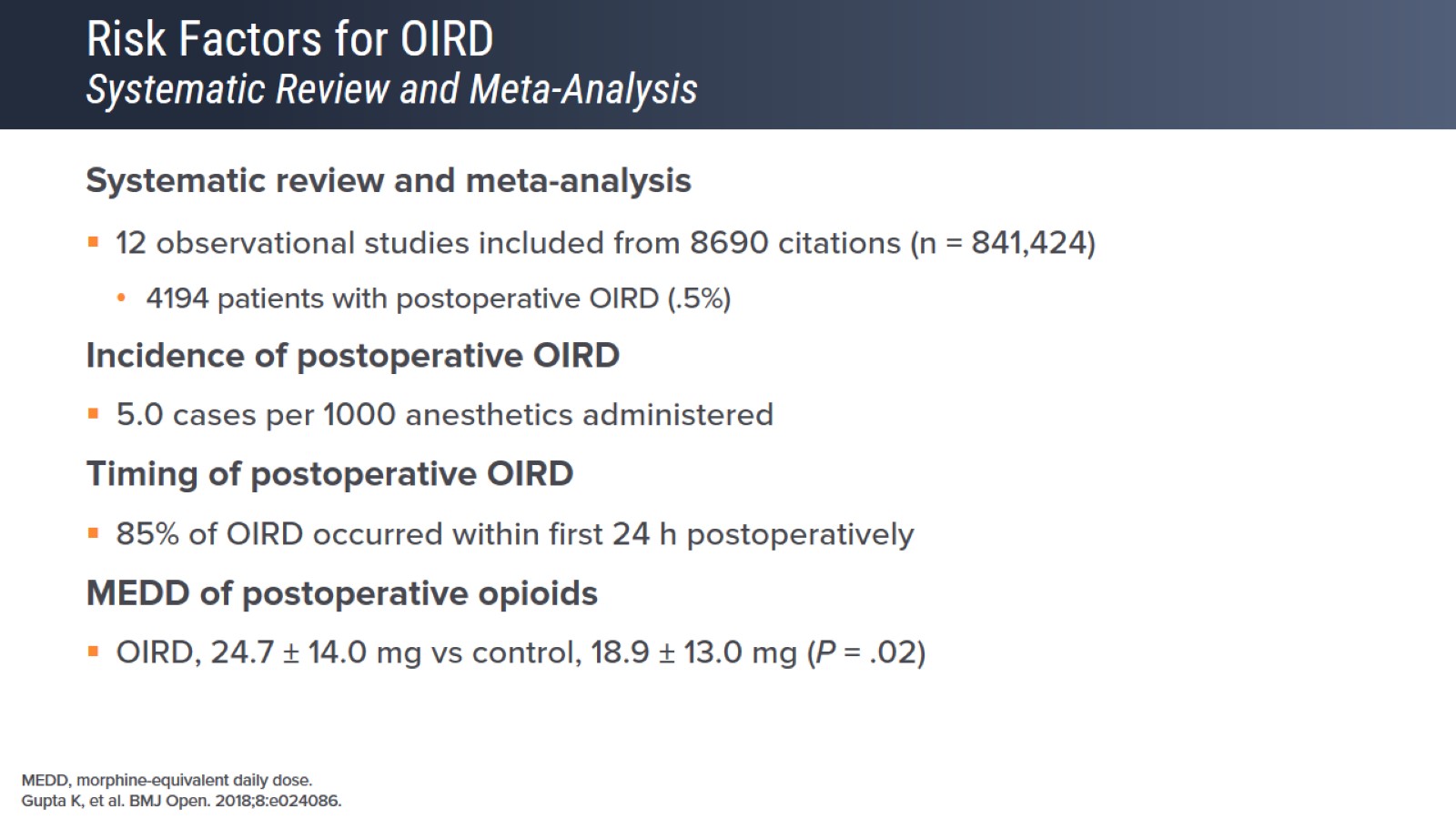 Risk Factors for OIRDSystematic Review and Meta-Analysis
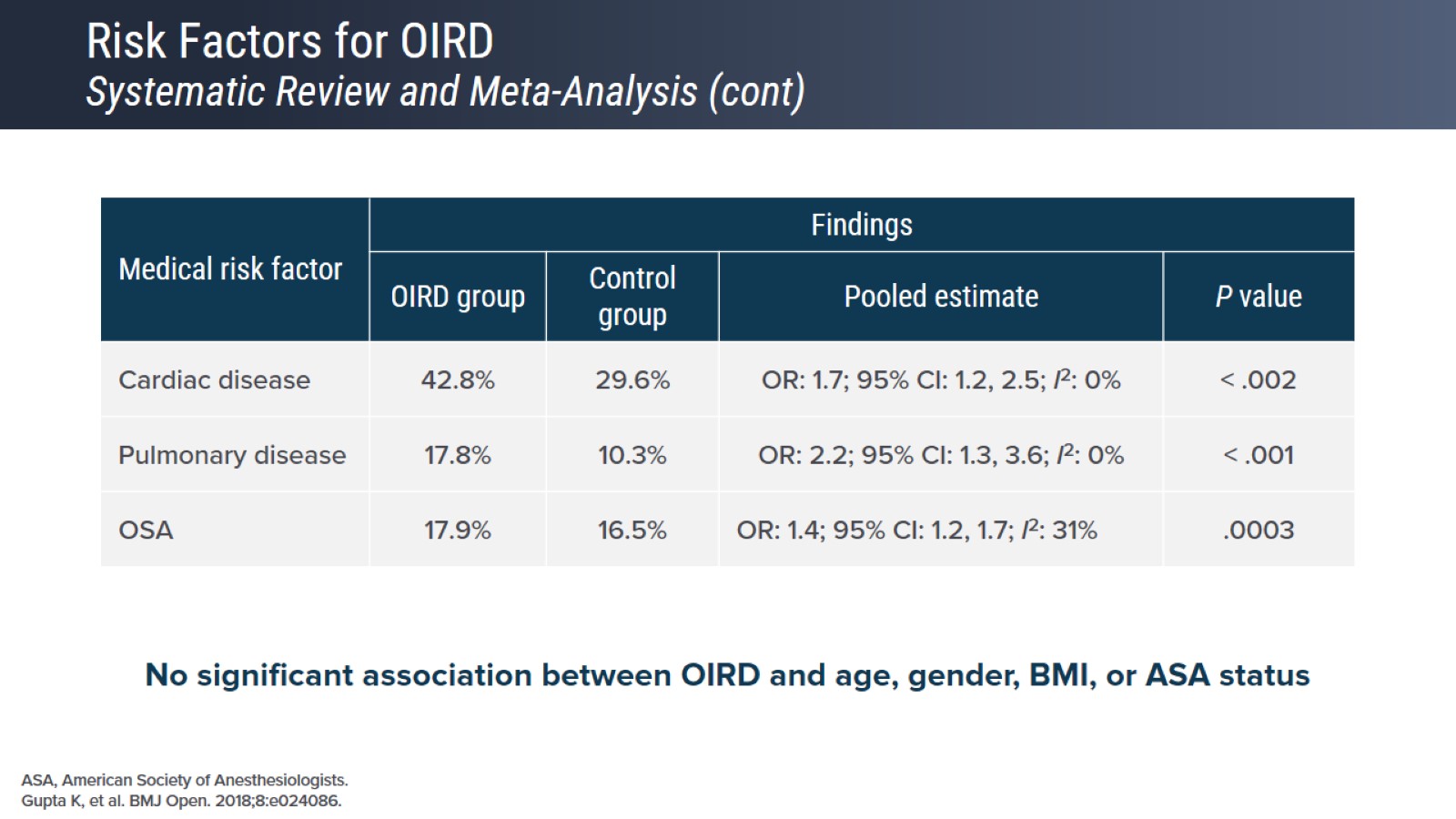 Risk Factors for OIRDSystematic Review and Meta-Analysis (cont)
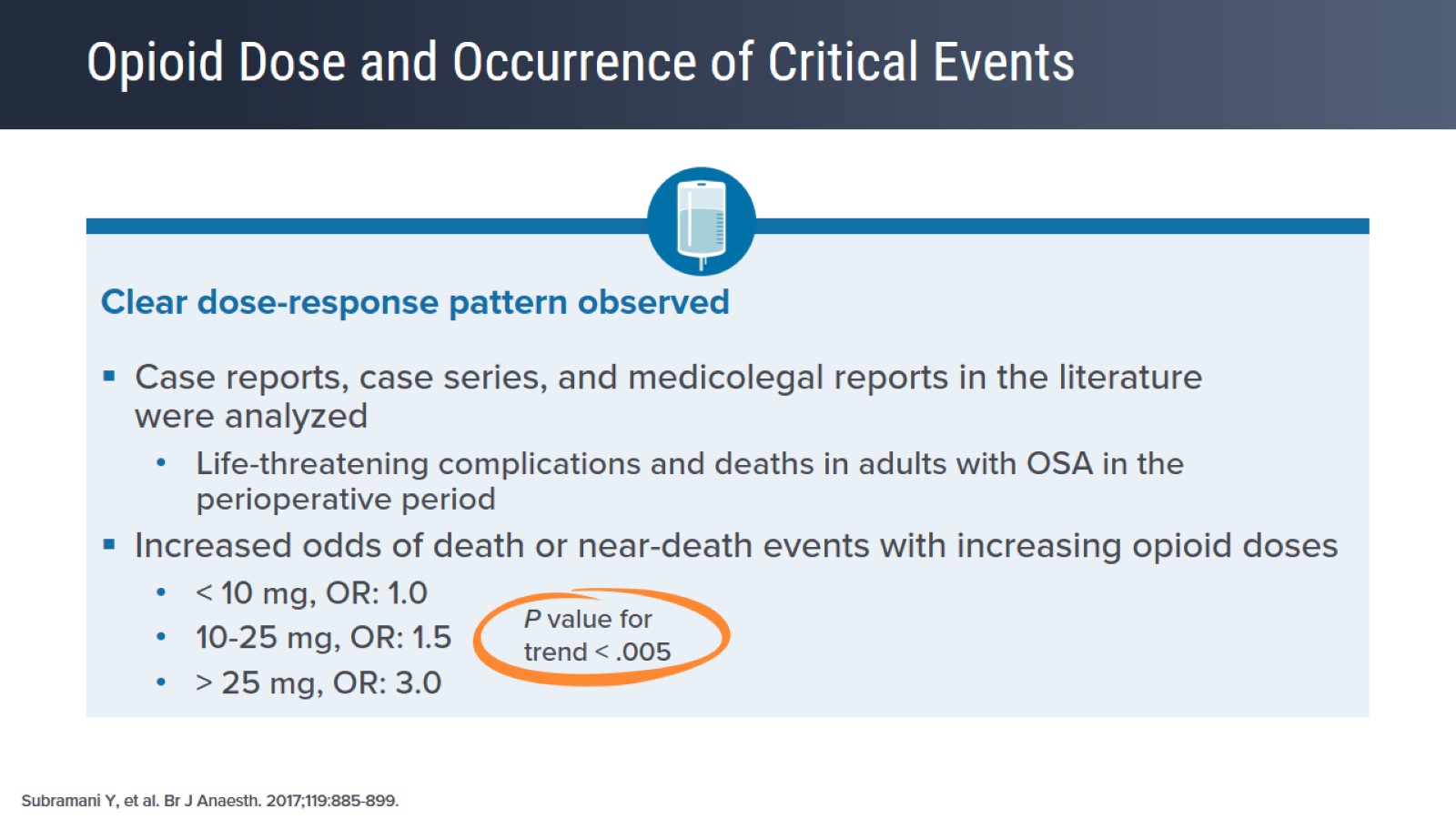 Opioid Dose and Occurrence of Critical Events
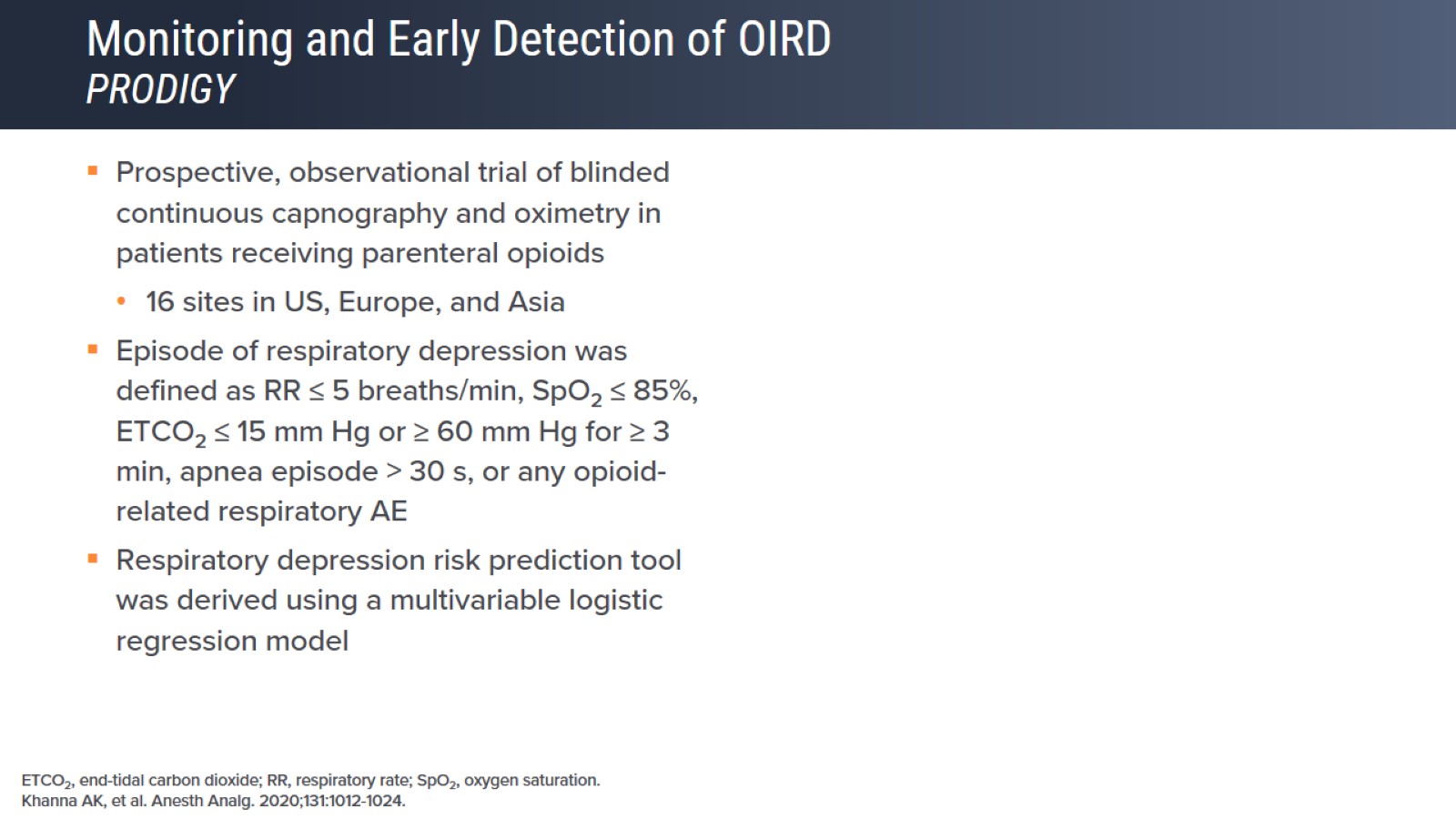 Monitoring and Early Detection of OIRDPRODIGY
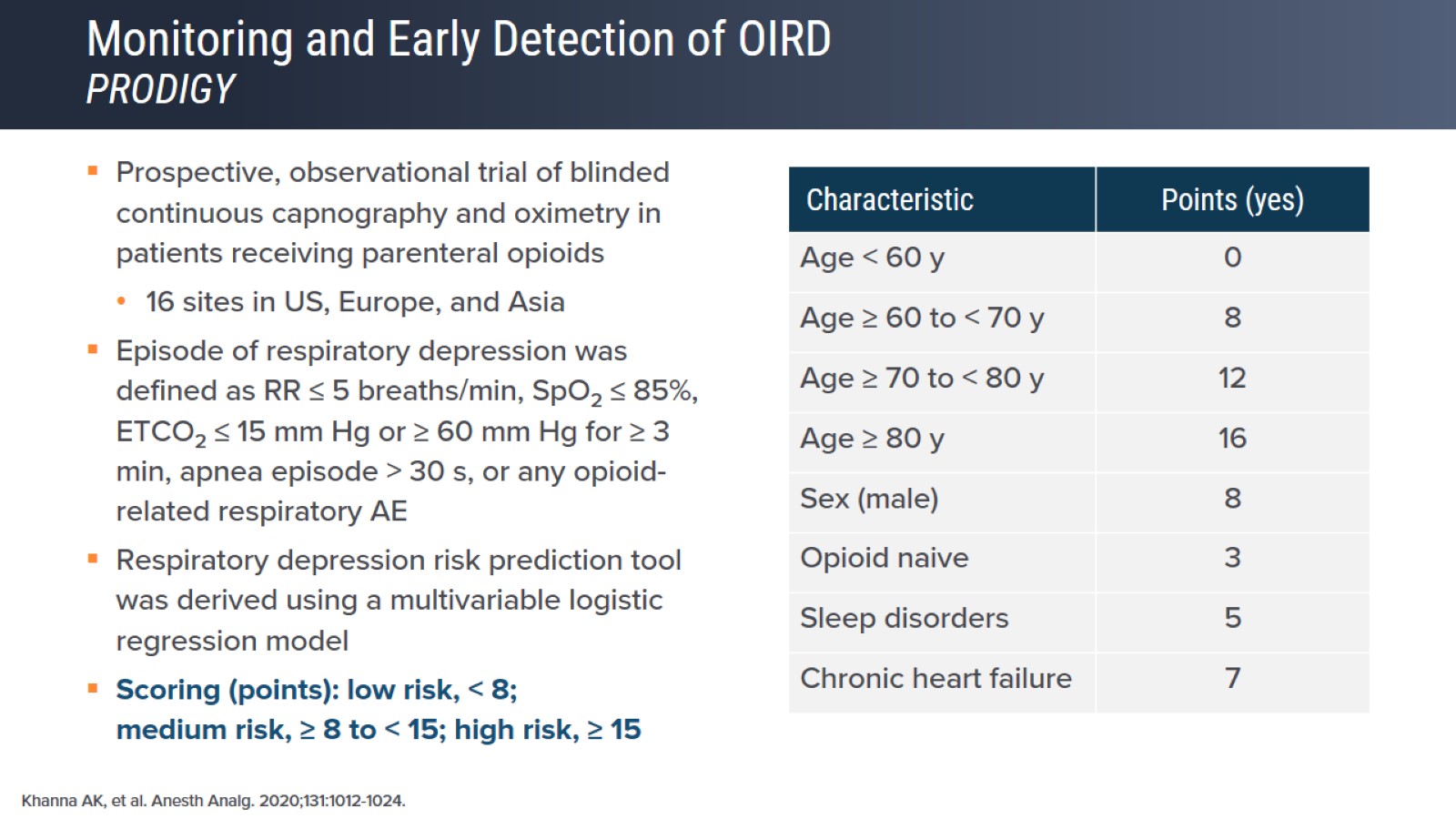 Monitoring and Early Detection of OIRDPRODIGY
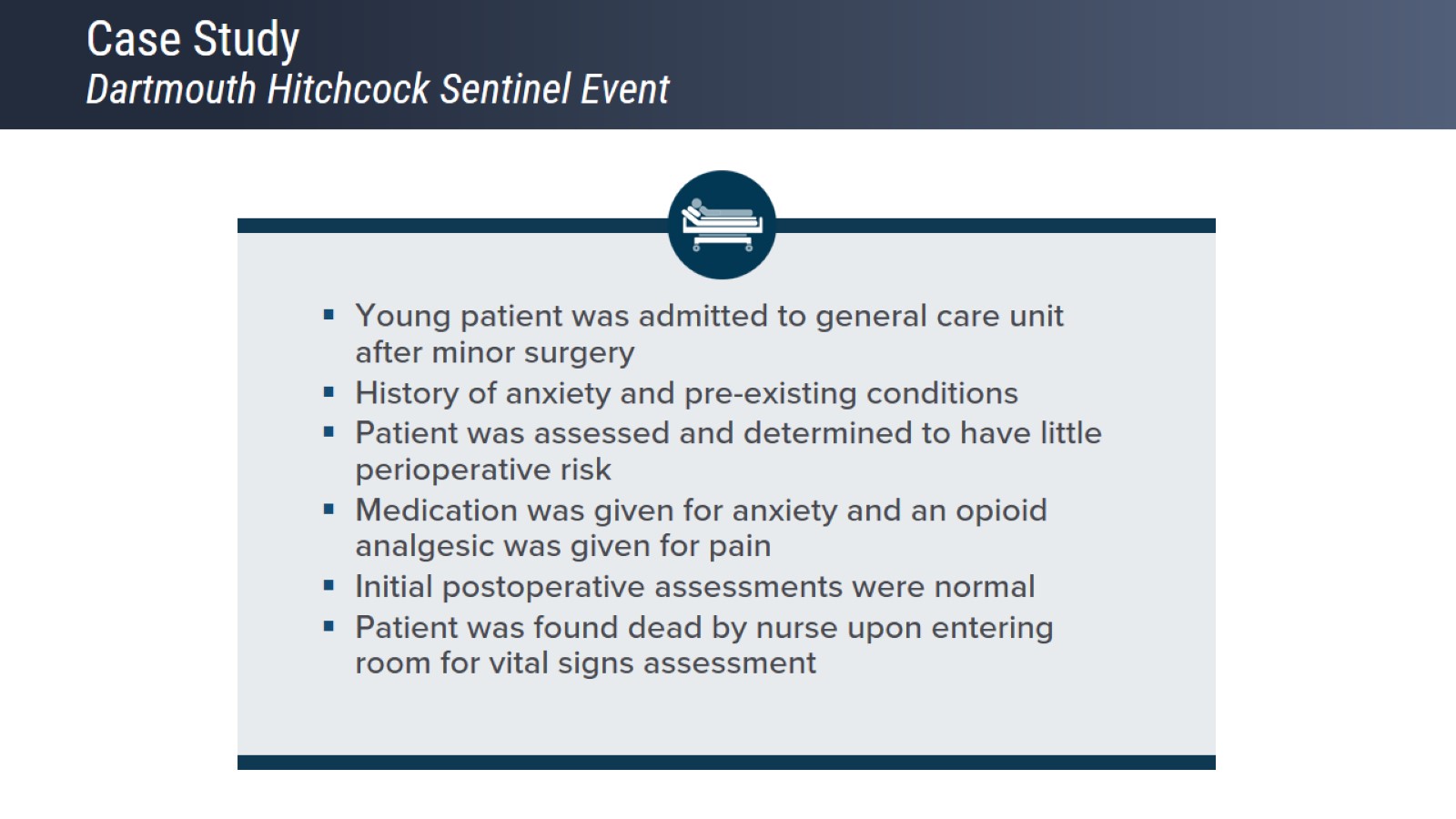 Case StudyDartmouth Hitchcock Sentinel Event
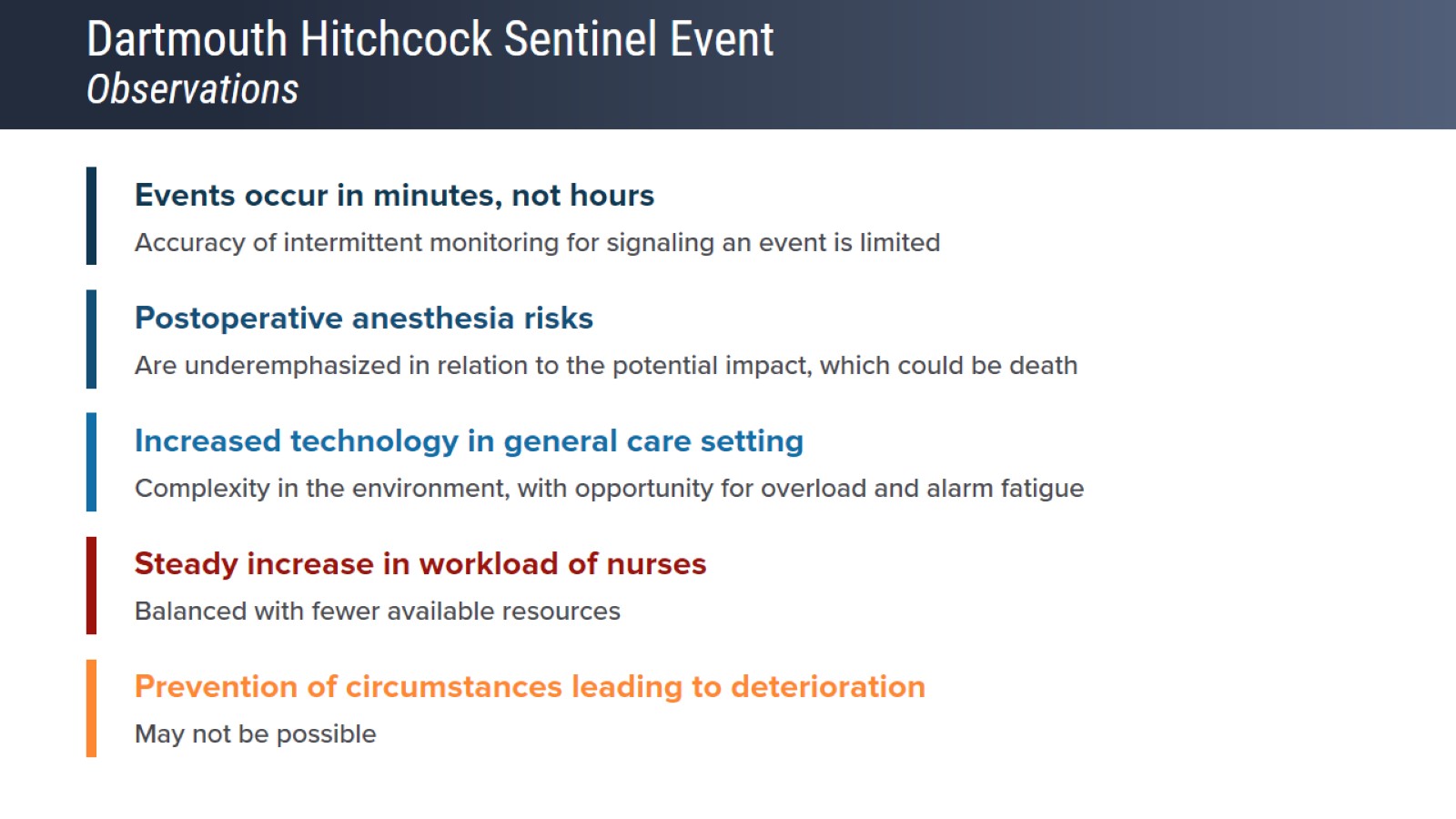 Dartmouth Hitchcock Sentinel Event Observations
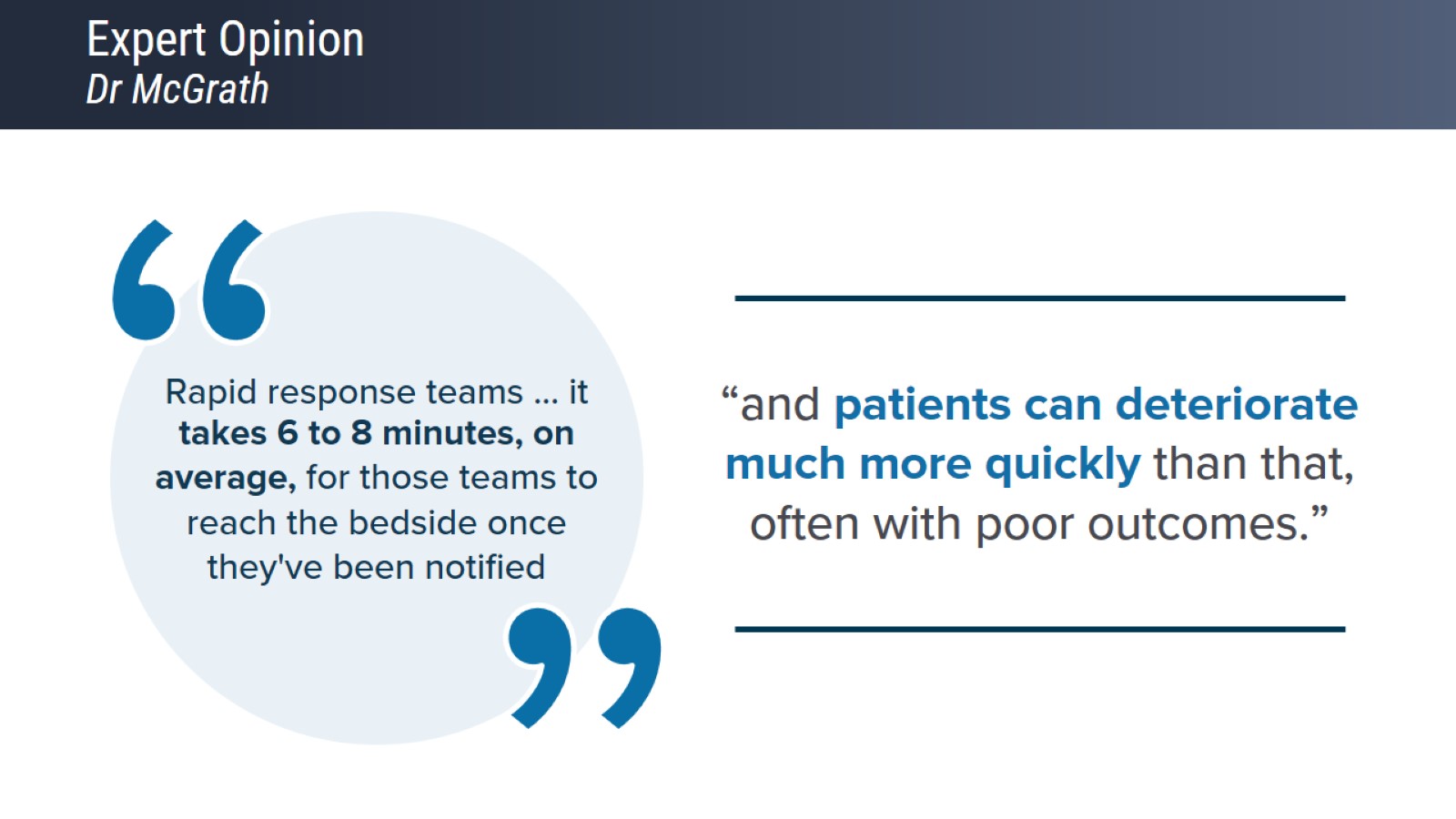 Expert OpinionDr McGrath
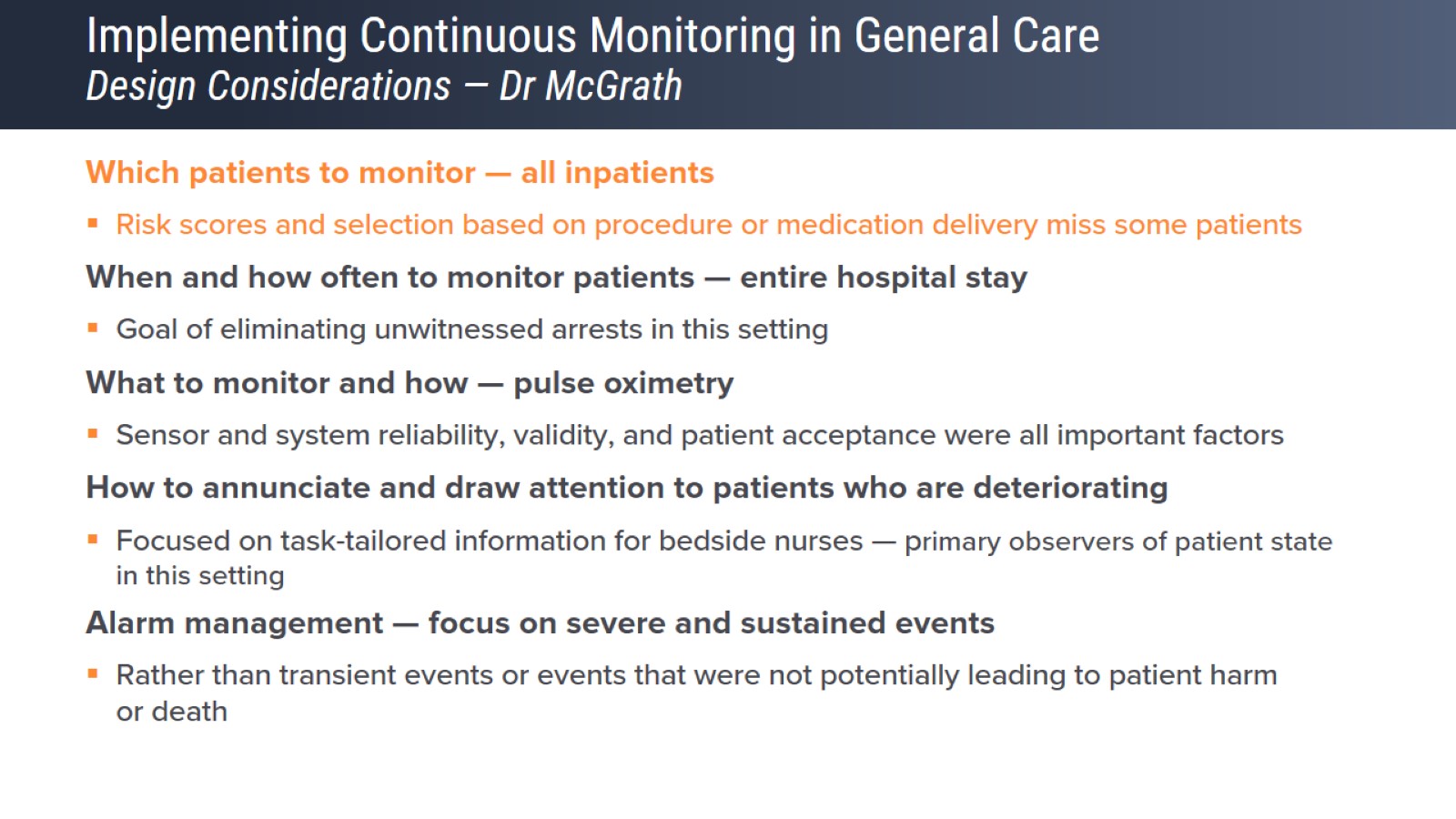 Implementing Continuous Monitoring in General CareDesign Considerations — Dr McGrath
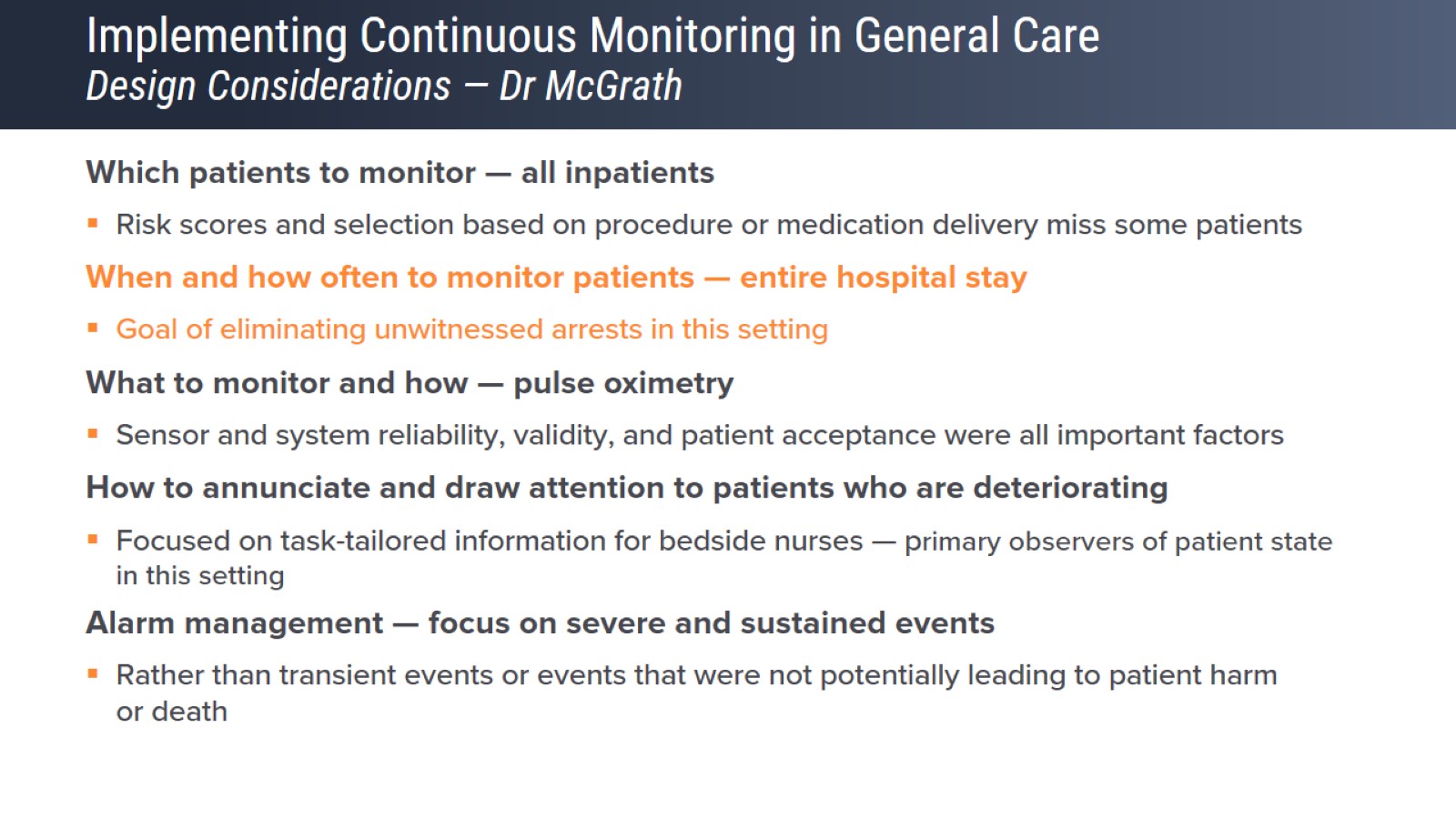 Implementing Continuous Monitoring in General CareDesign Considerations — Dr McGrath
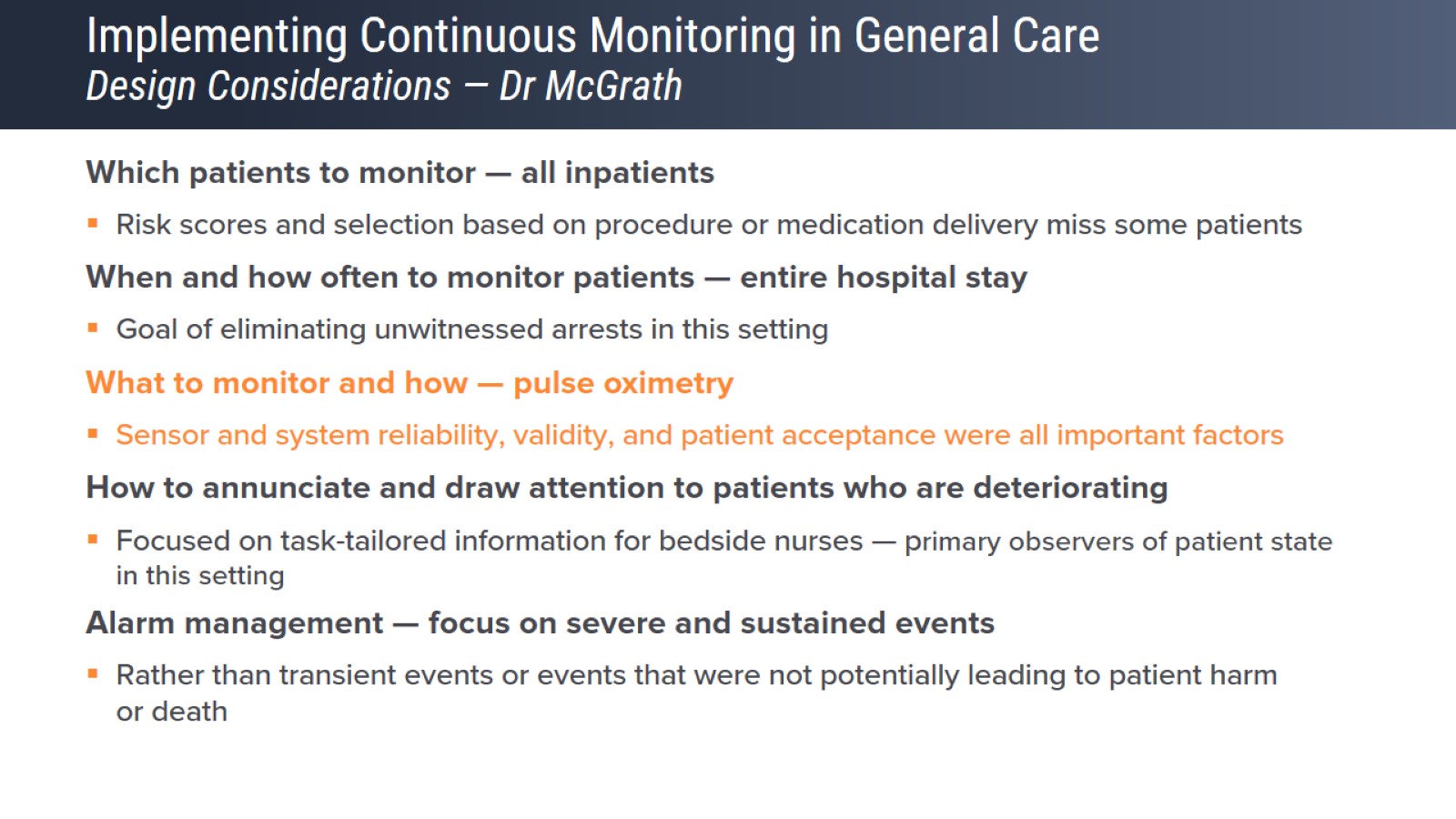 Implementing Continuous Monitoring in General CareDesign Considerations — Dr McGrath
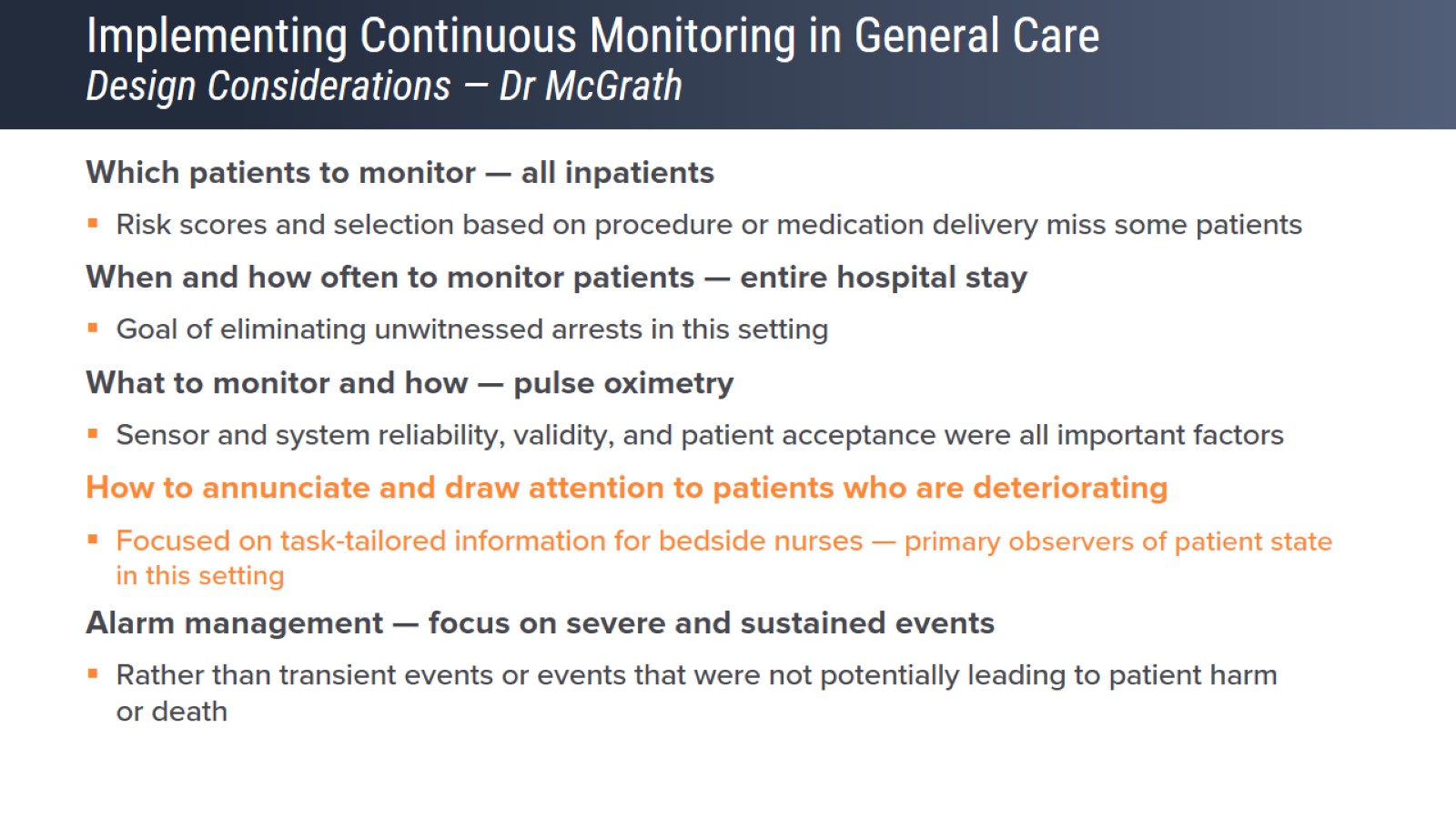 Implementing Continuous Monitoring in General CareDesign Considerations — Dr McGrath
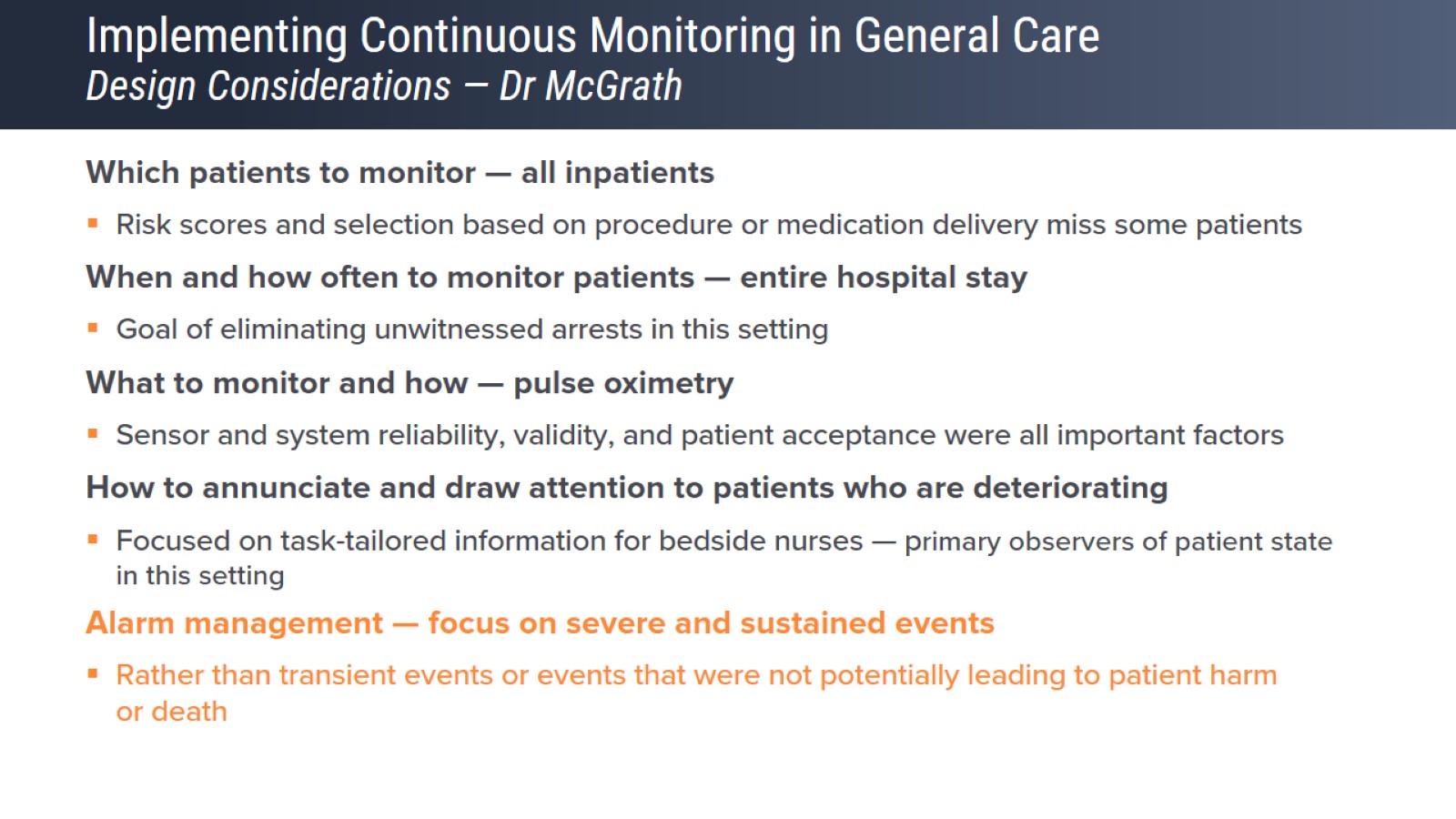 Implementing Continuous Monitoring in General CareDesign Considerations — Dr McGrath
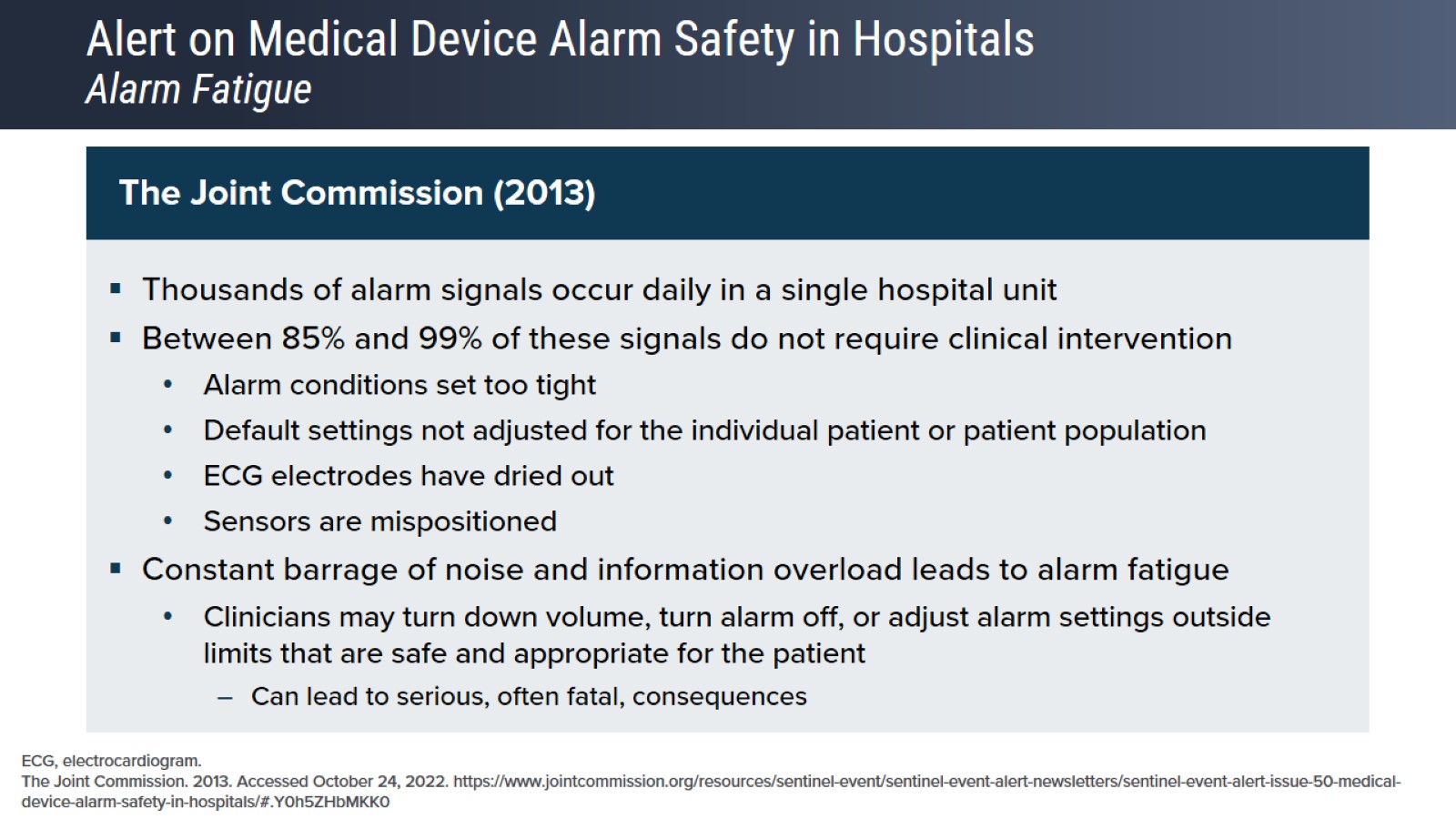 Alert on Medical Device Alarm Safety in HospitalsAlarm Fatigue
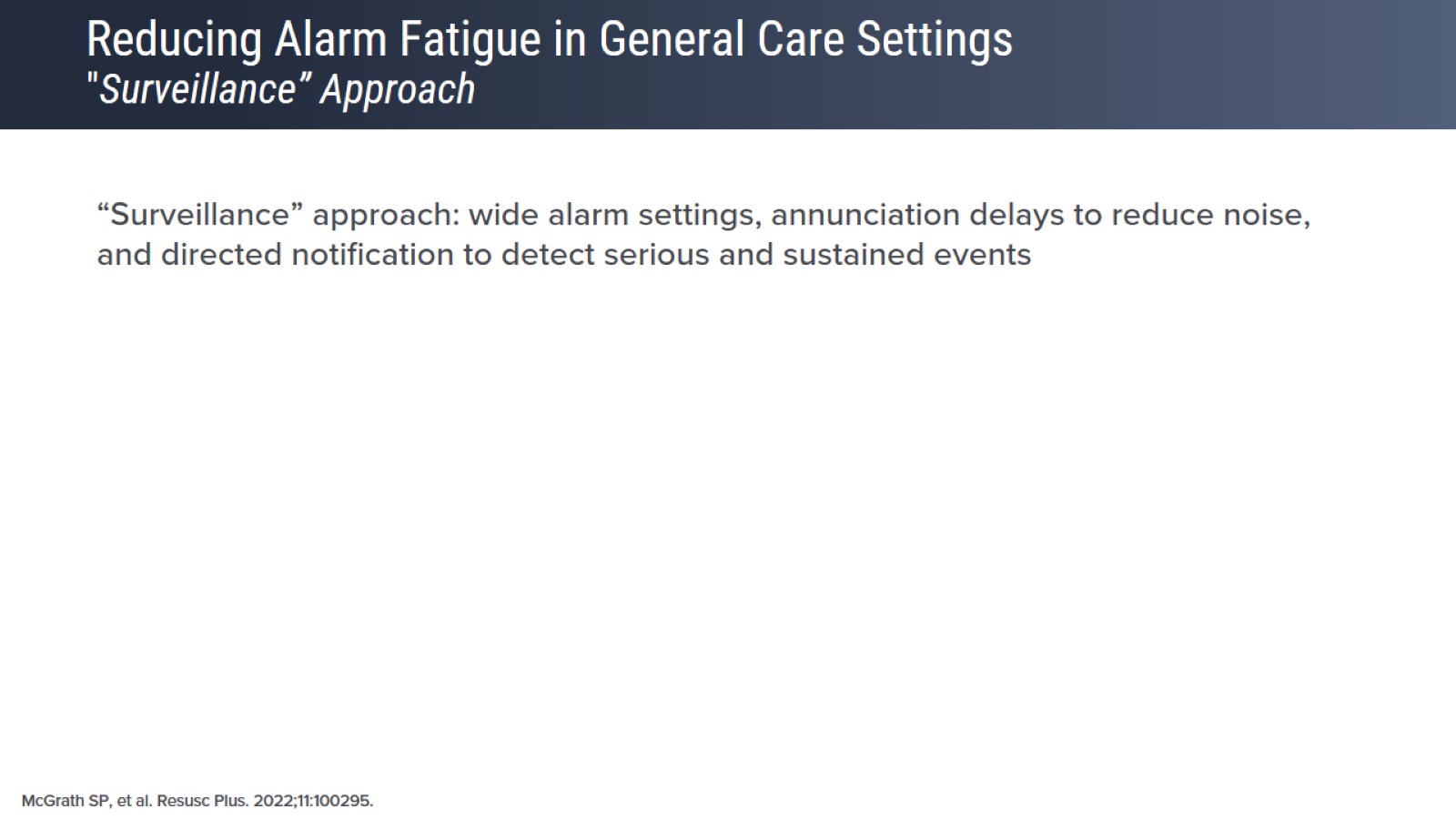 Reducing Alarm Fatigue in General Care Settings"Surveillance” Approach
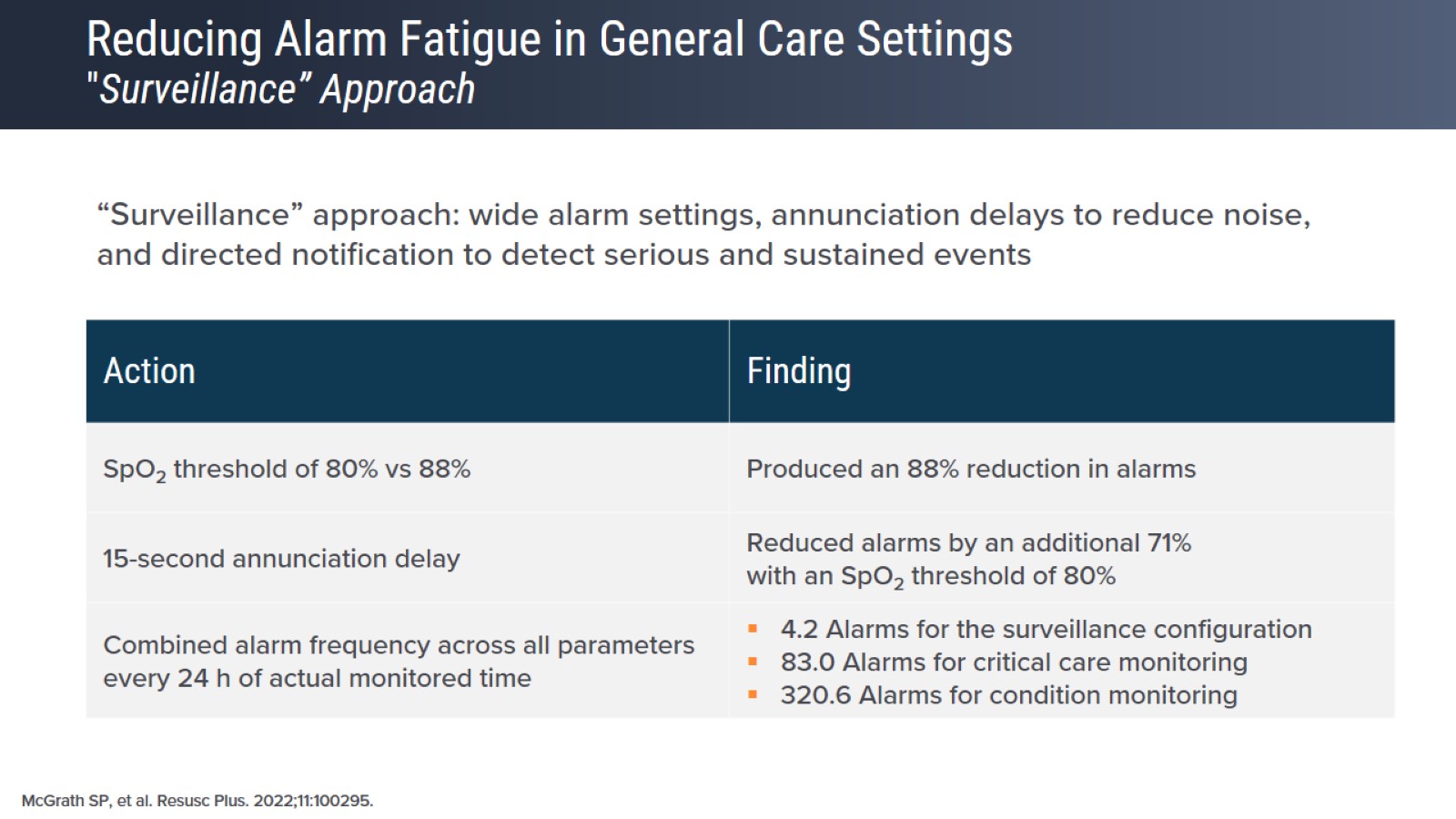 Reducing Alarm Fatigue in General Care Settings"Surveillance” Approach
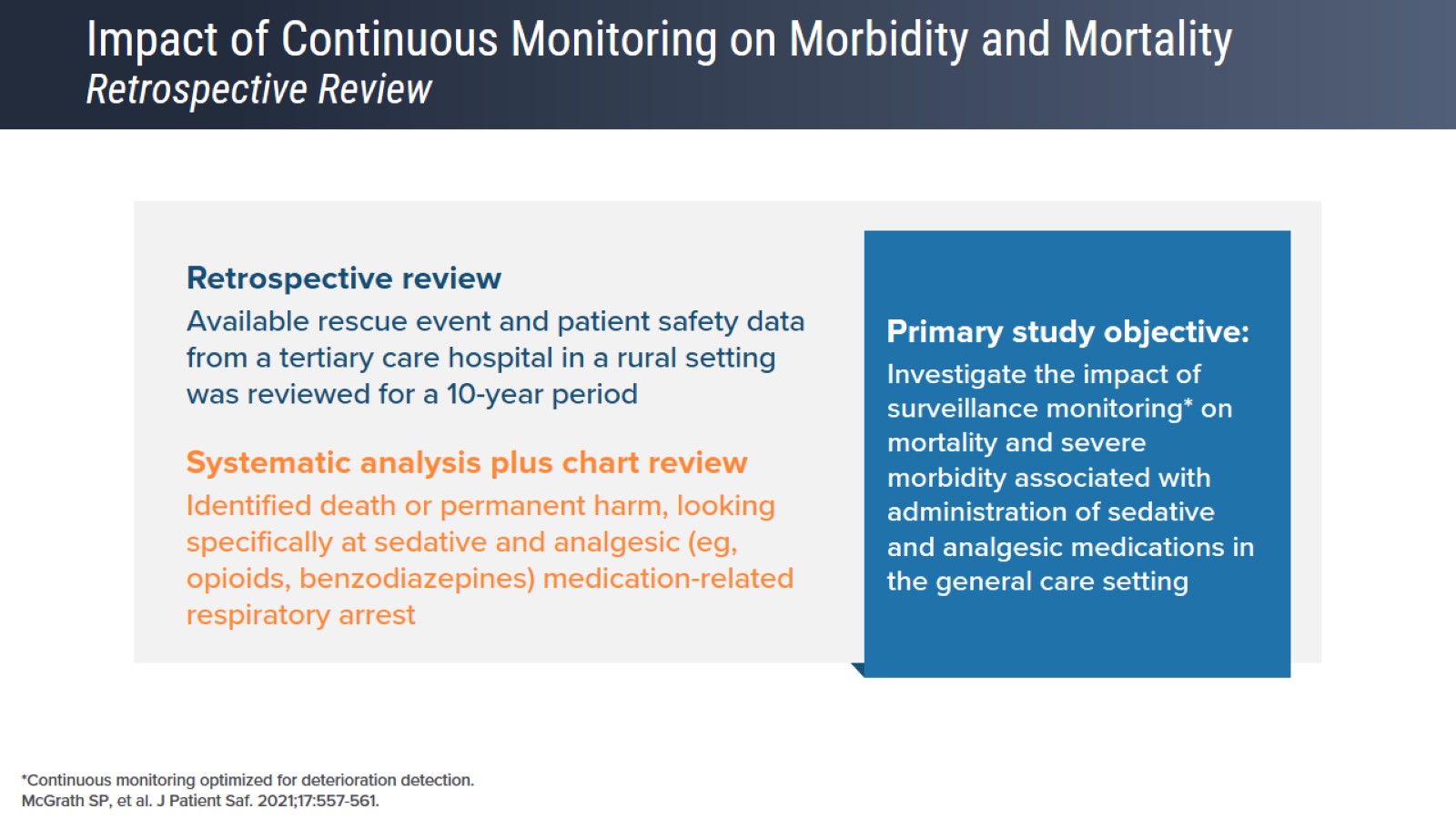 Impact of Continuous Monitoring on Morbidity and MortalityRetrospective Review
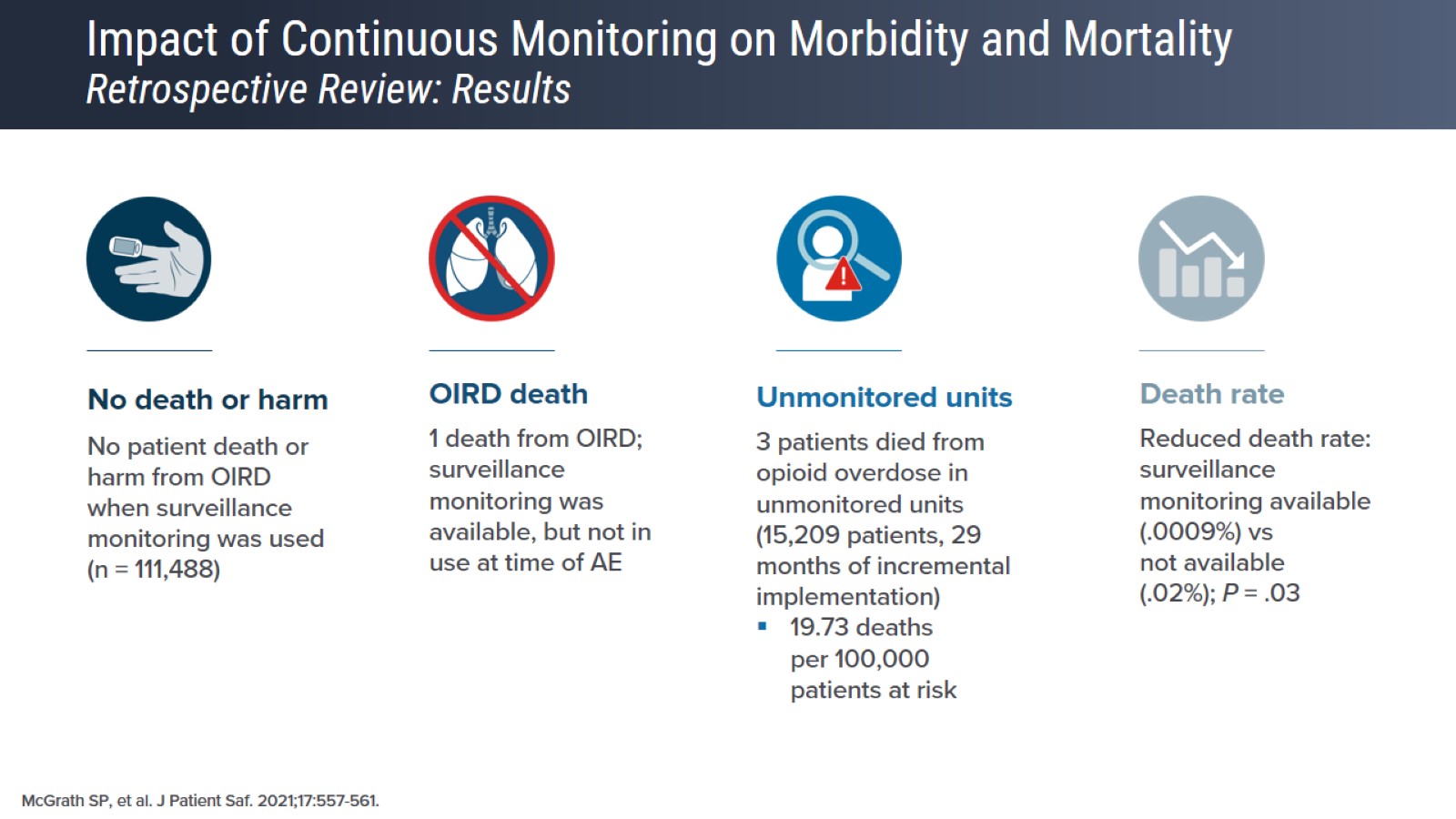 Impact of Continuous Monitoring on Morbidity and MortalityRetrospective Review: Results
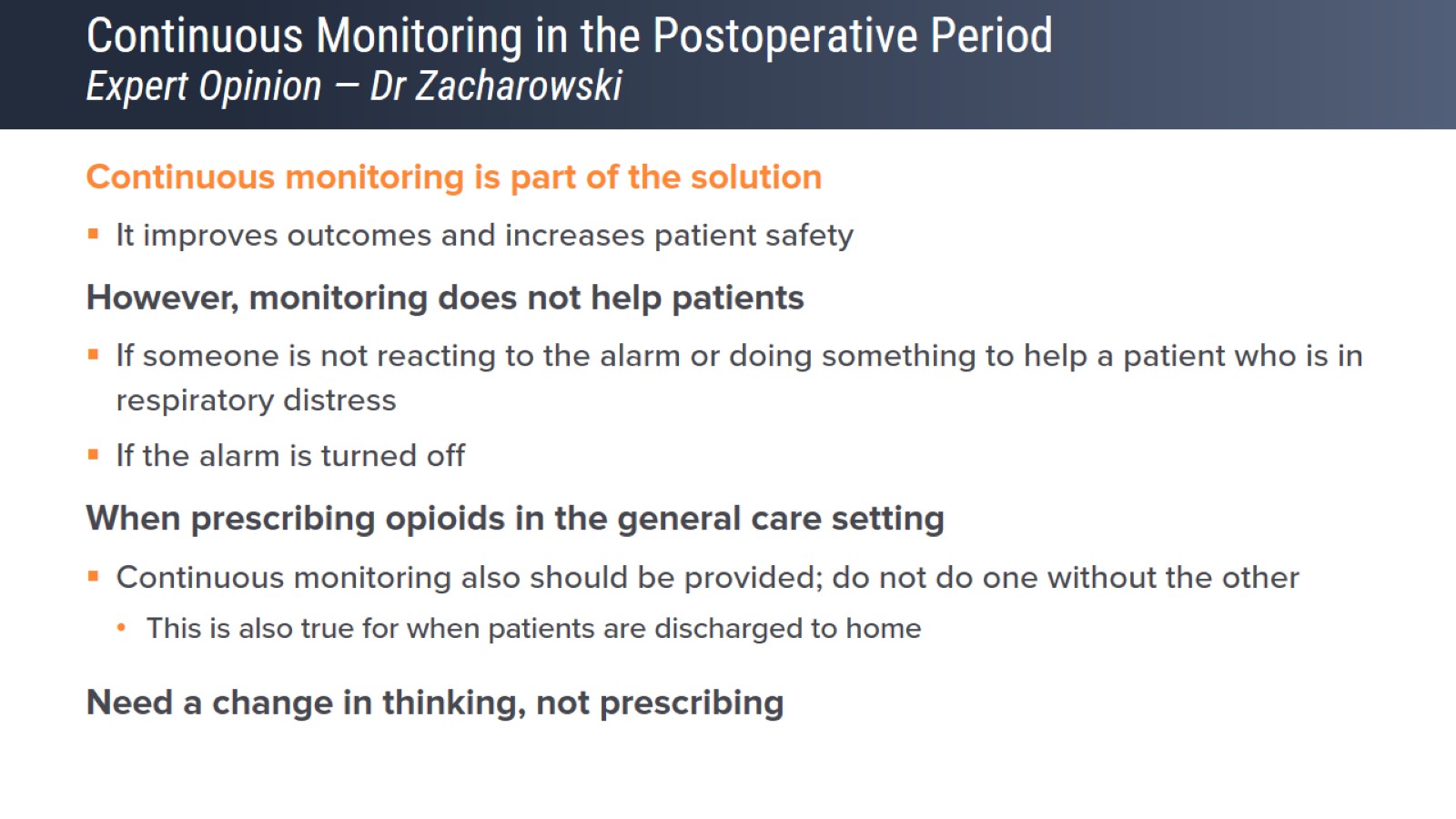 Continuous Monitoring in the Postoperative PeriodExpert Opinion — Dr Zacharowski
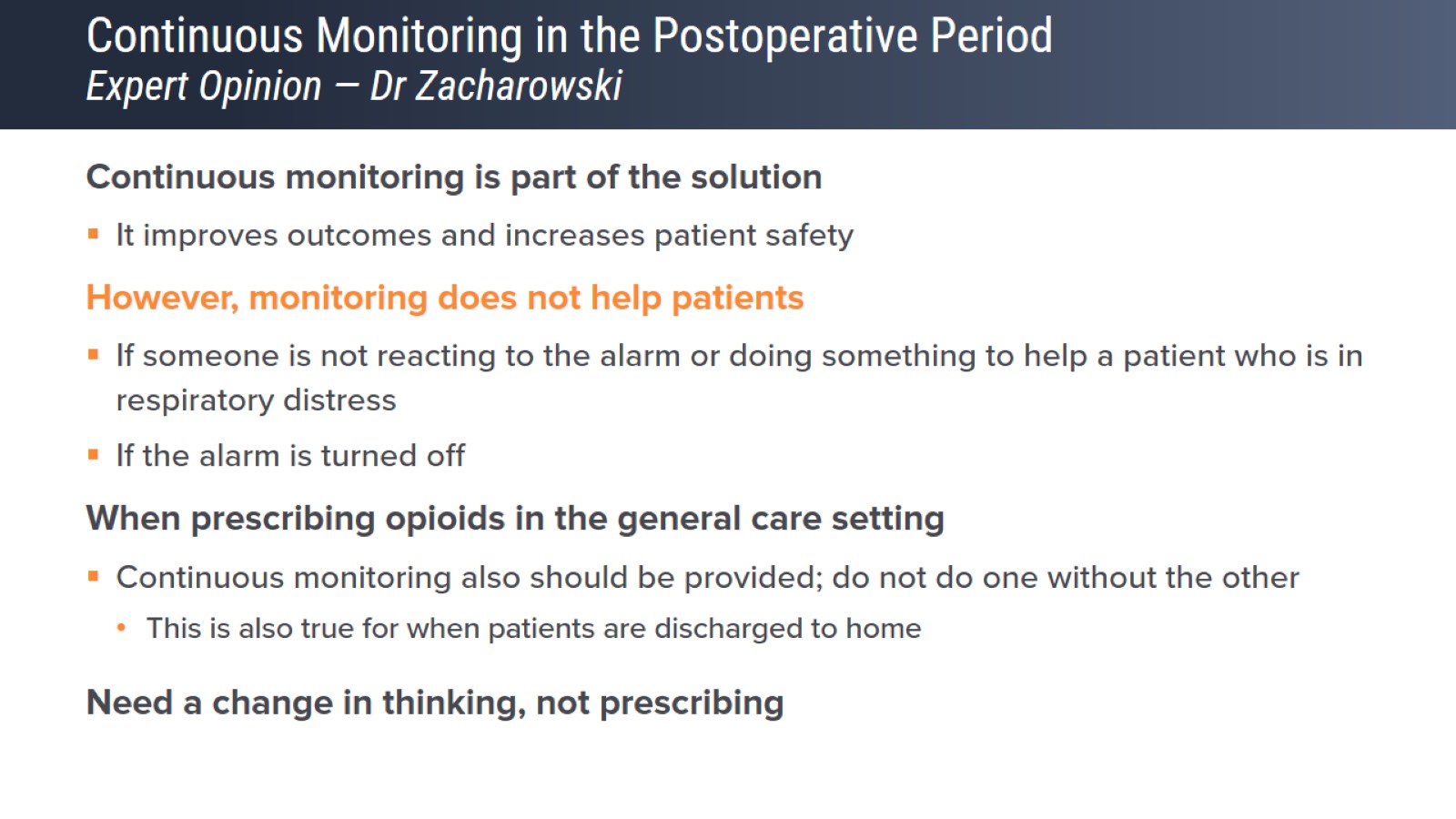 Continuous Monitoring in the Postoperative PeriodExpert Opinion — Dr Zacharowski
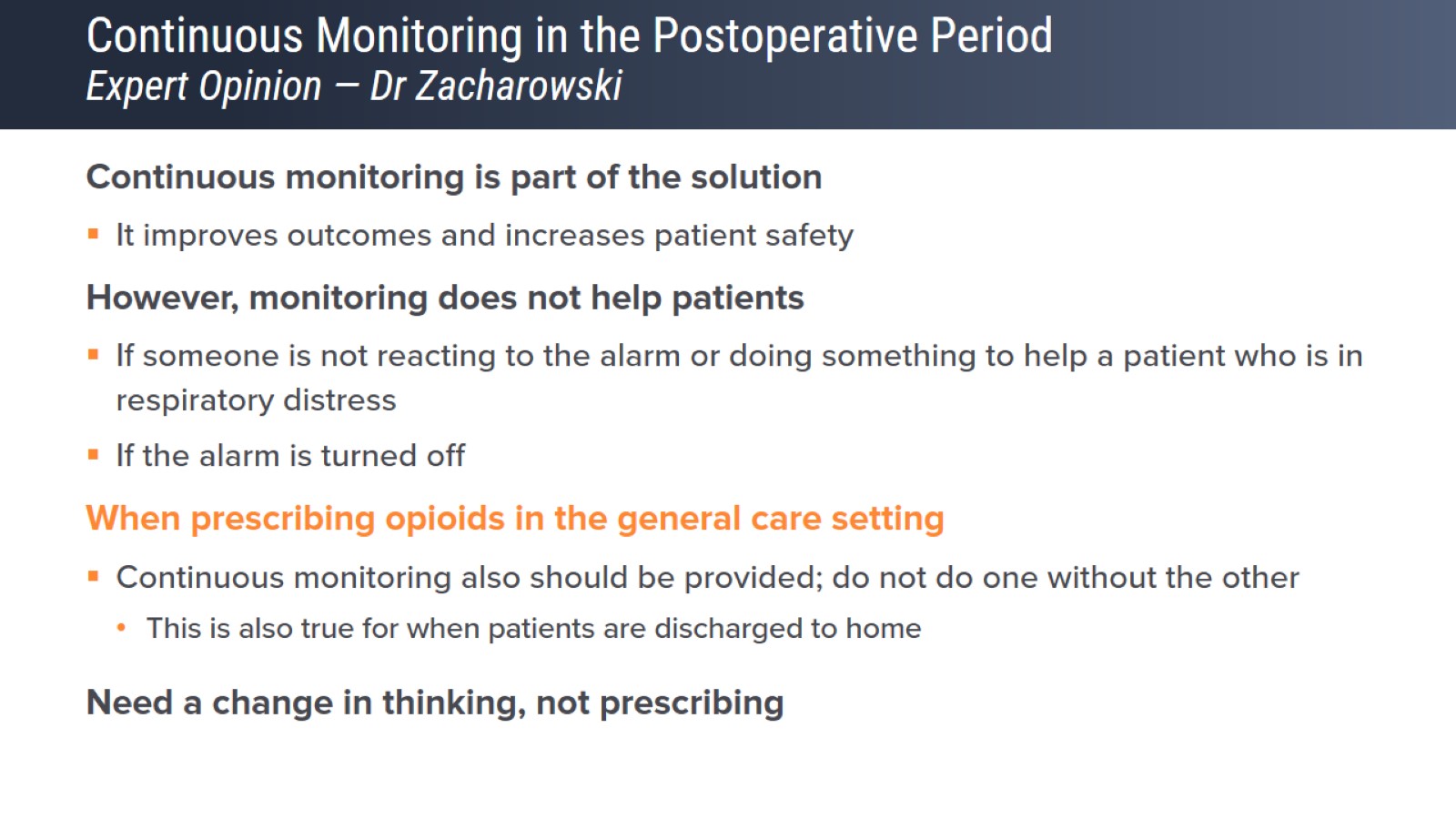 Continuous Monitoring in the Postoperative PeriodExpert Opinion — Dr Zacharowski
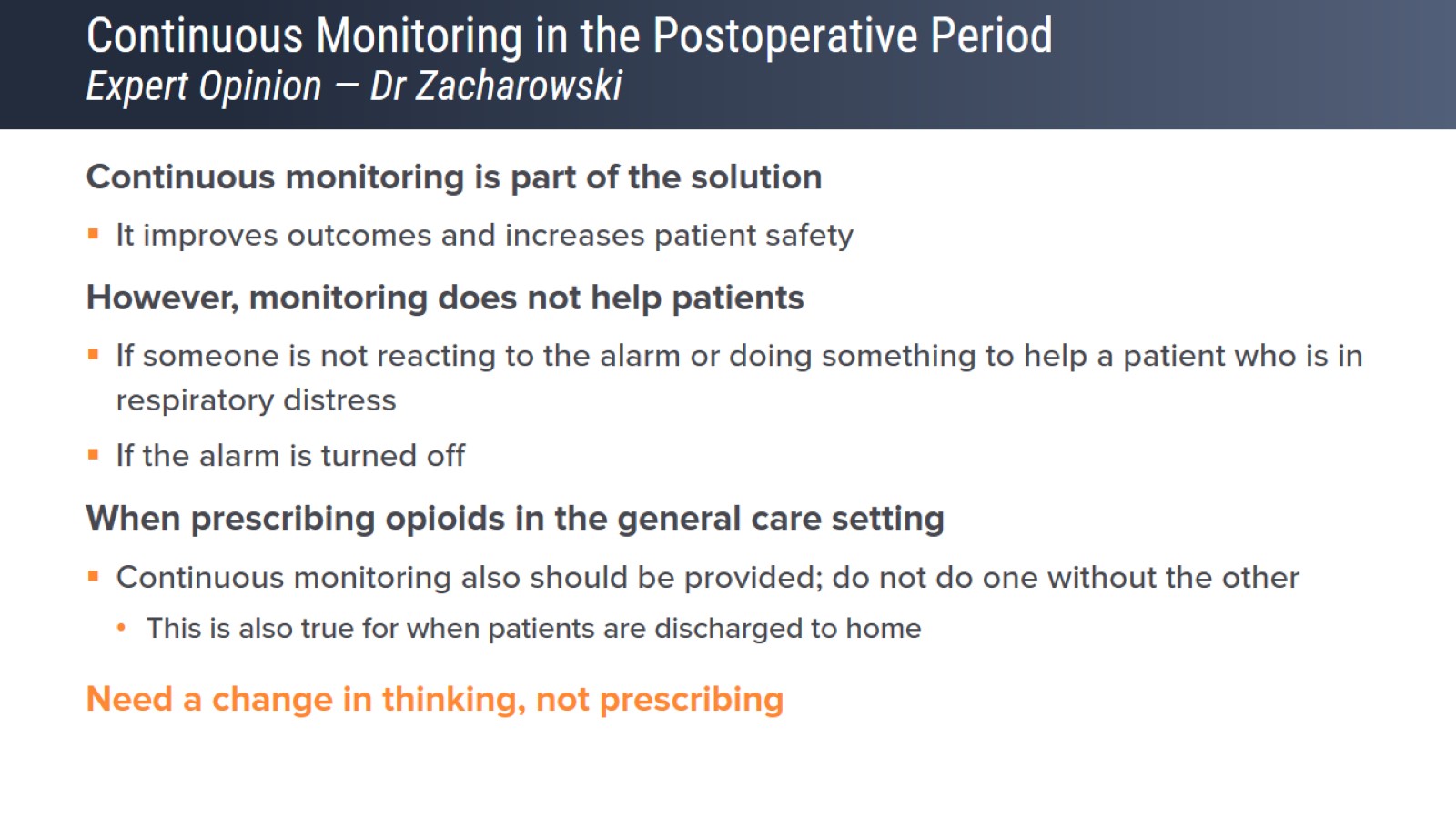 Continuous Monitoring in the Postoperative PeriodExpert Opinion — Dr Zacharowski
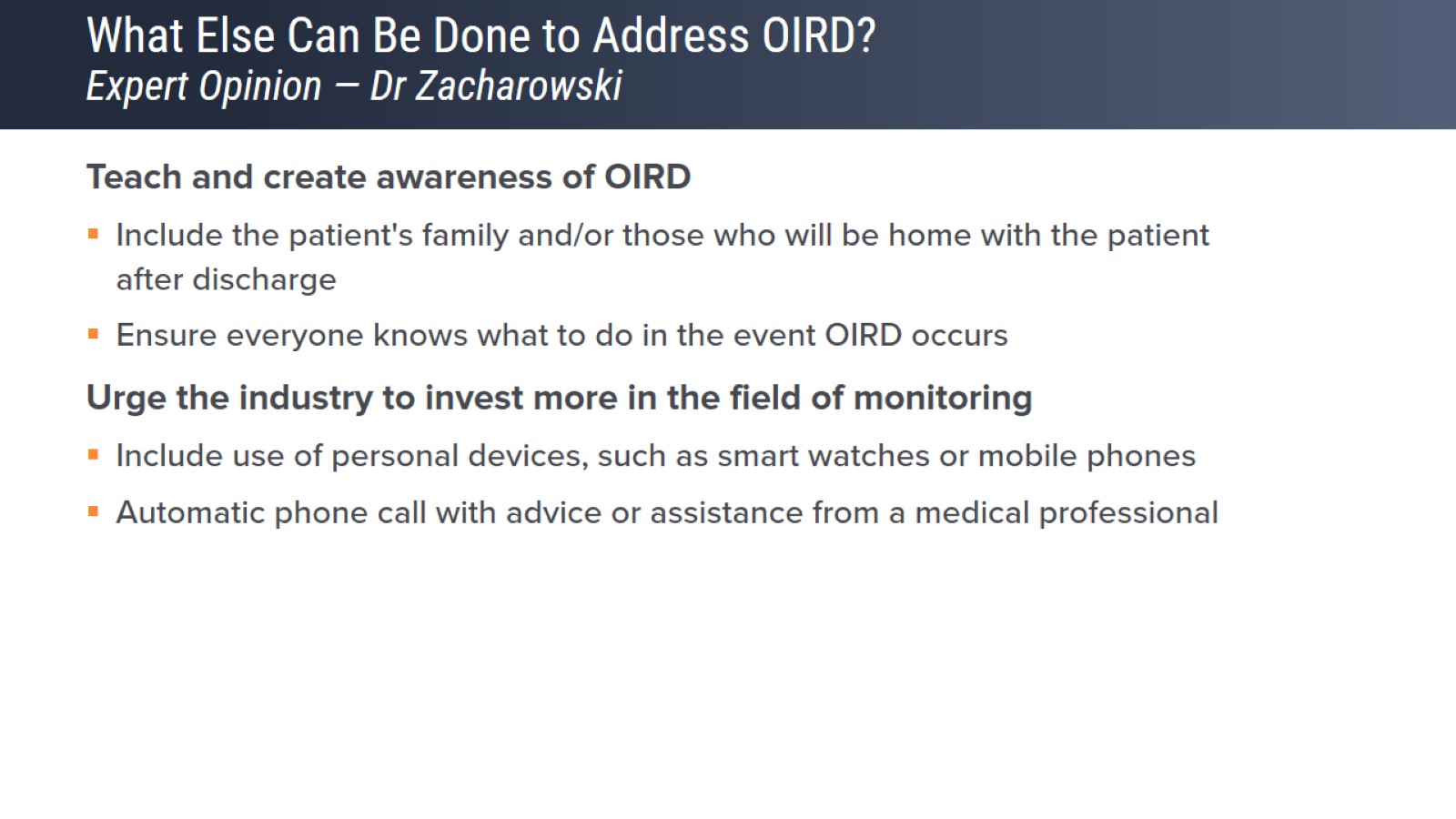 What Else Can Be Done to Address OIRD?Expert Opinion — Dr Zacharowski
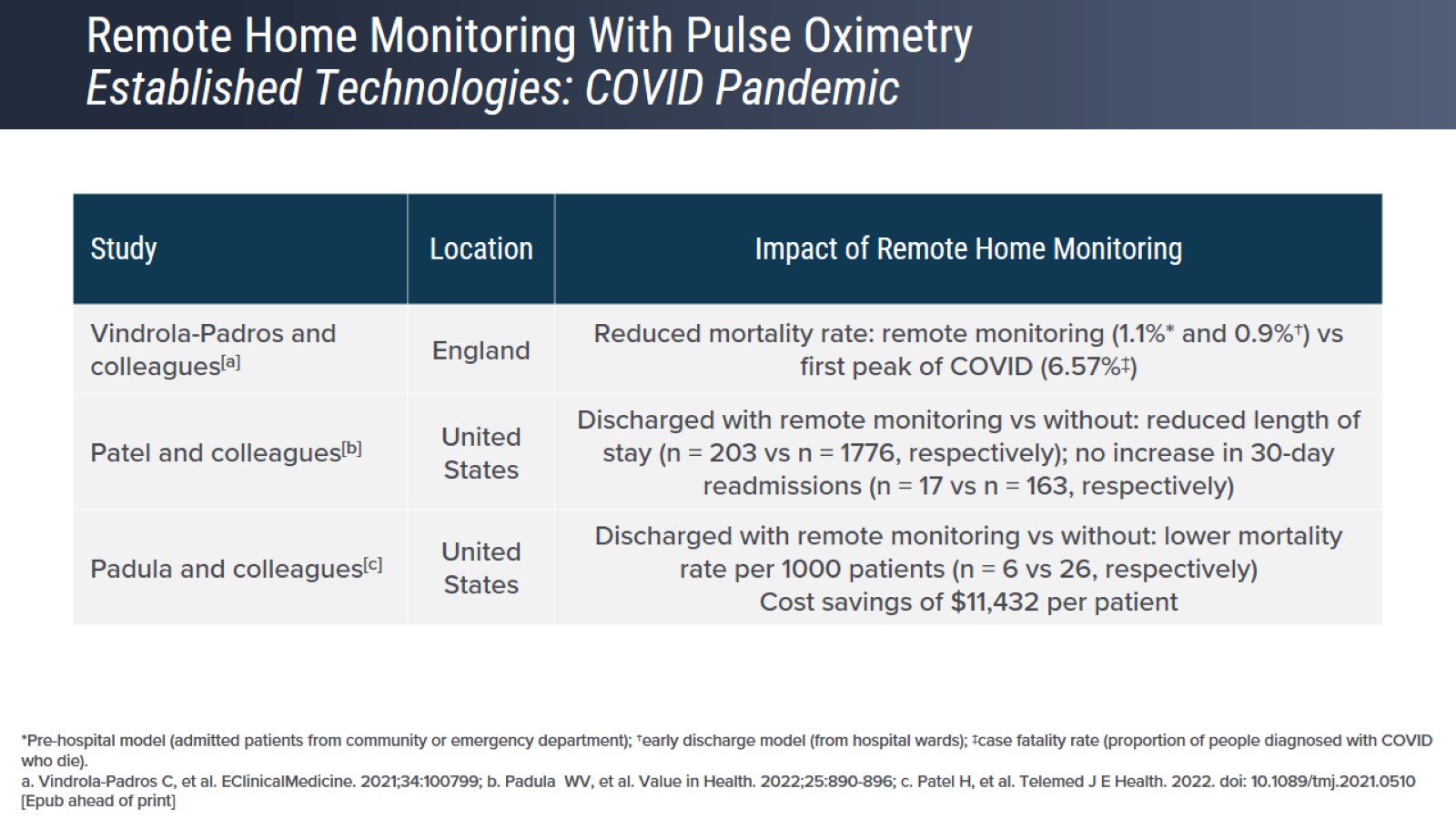 Remote Home Monitoring With Pulse OximetryEstablished Technologies: COVID Pandemic
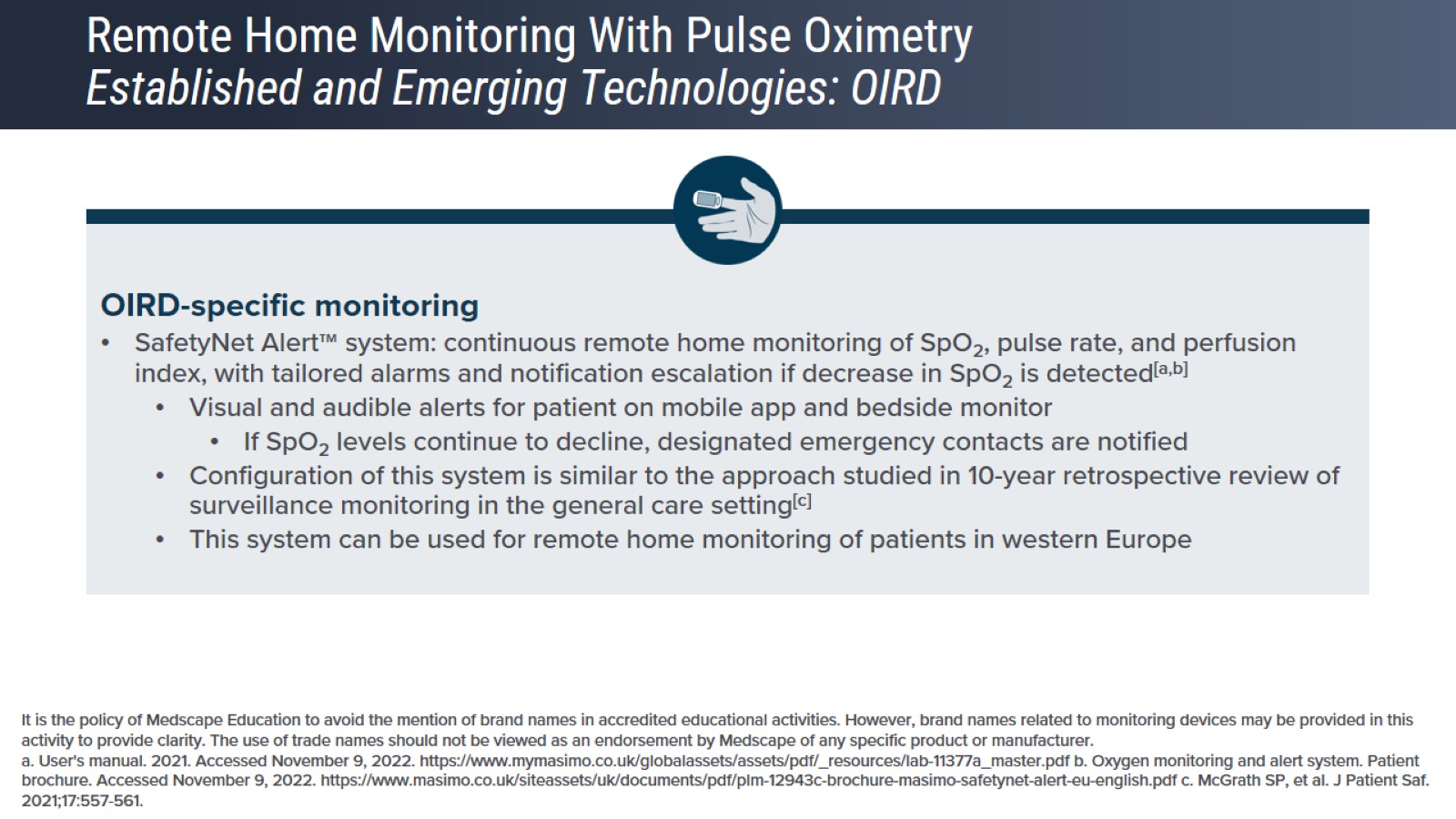 Remote Home Monitoring With Pulse OximetryEstablished and Emerging Technologies: OIRD
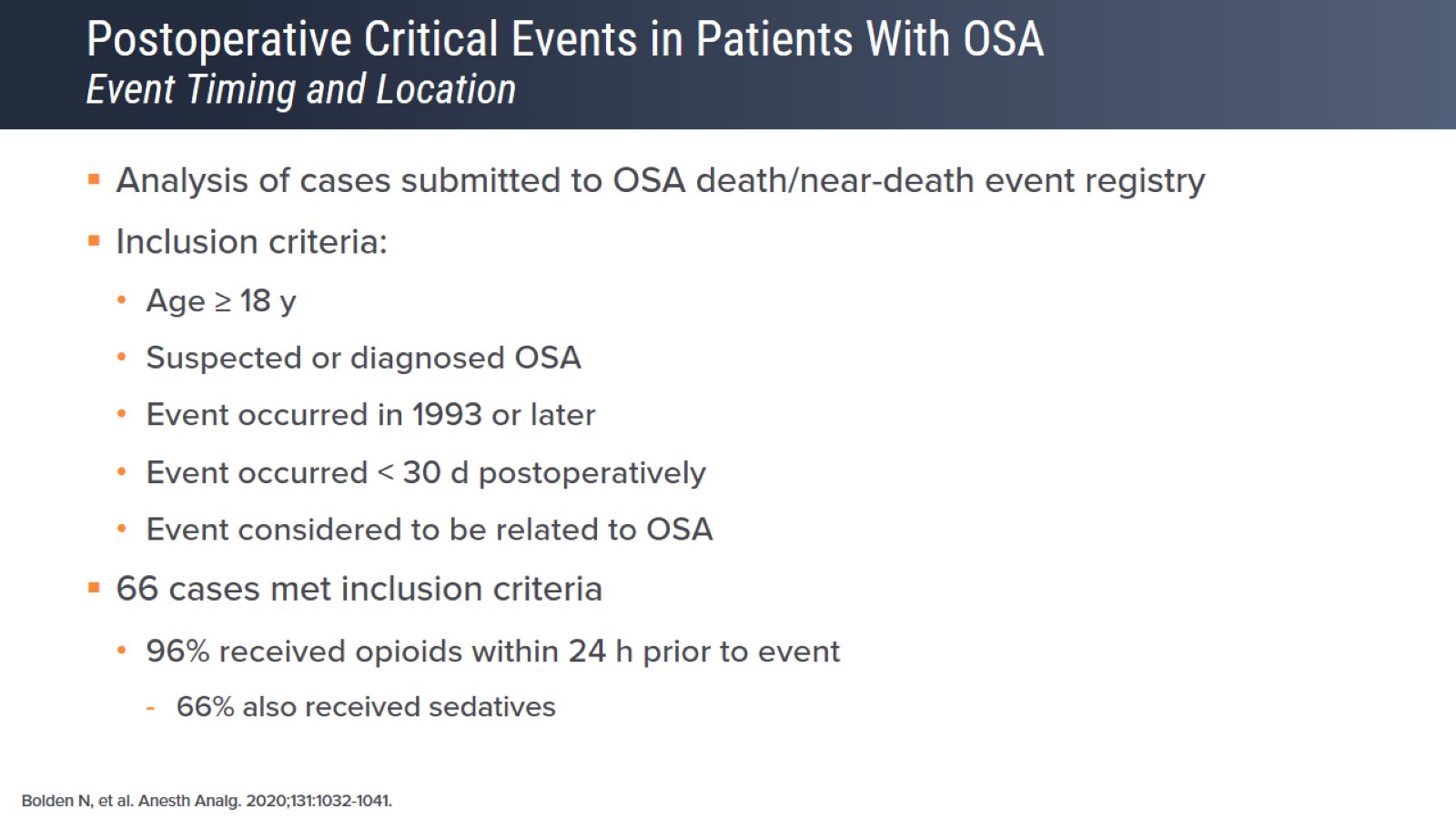 Postoperative Critical Events in Patients With OSAEvent Timing and Location
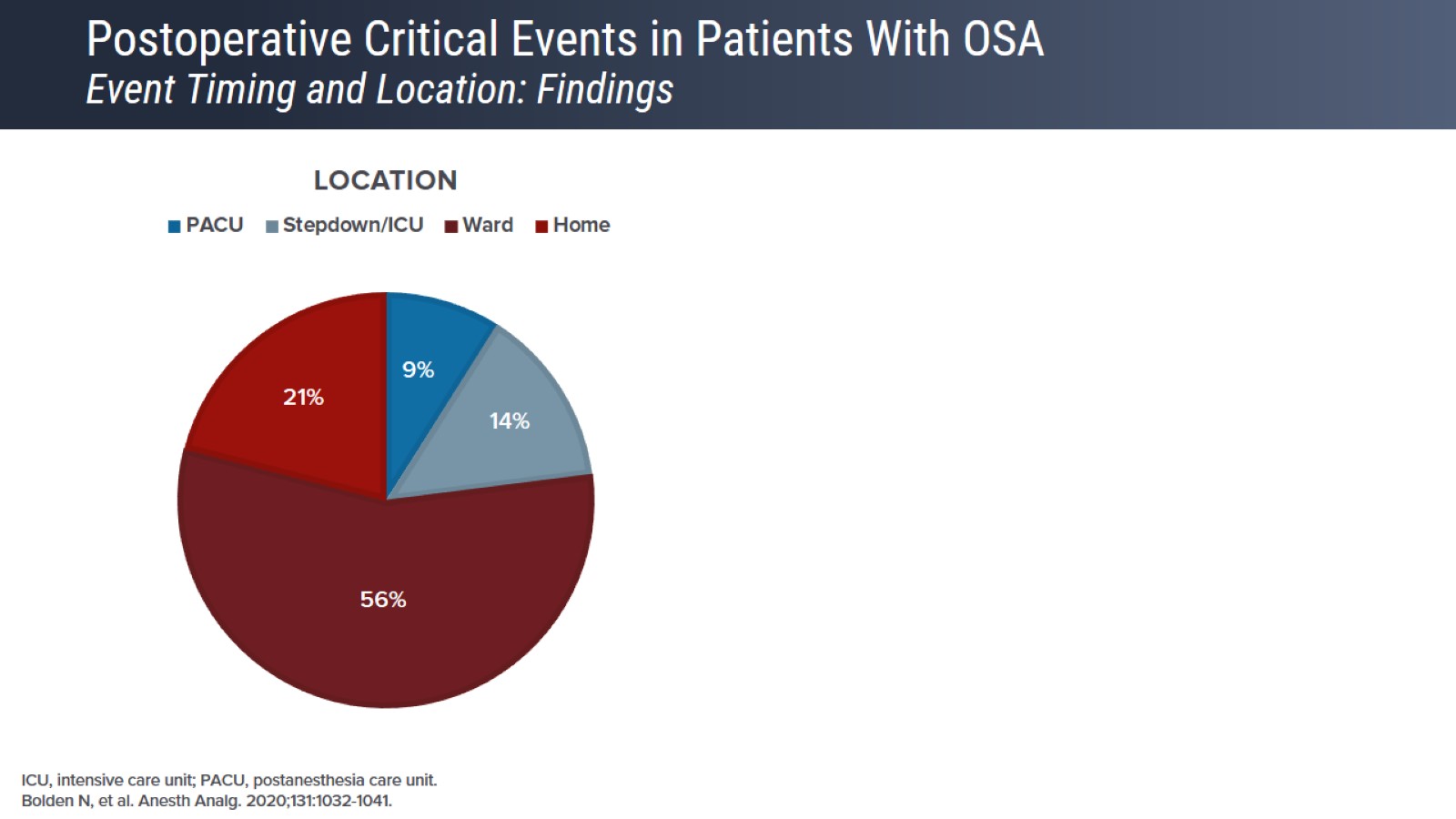 Postoperative Critical Events in Patients With OSAEvent Timing and Location: Findings
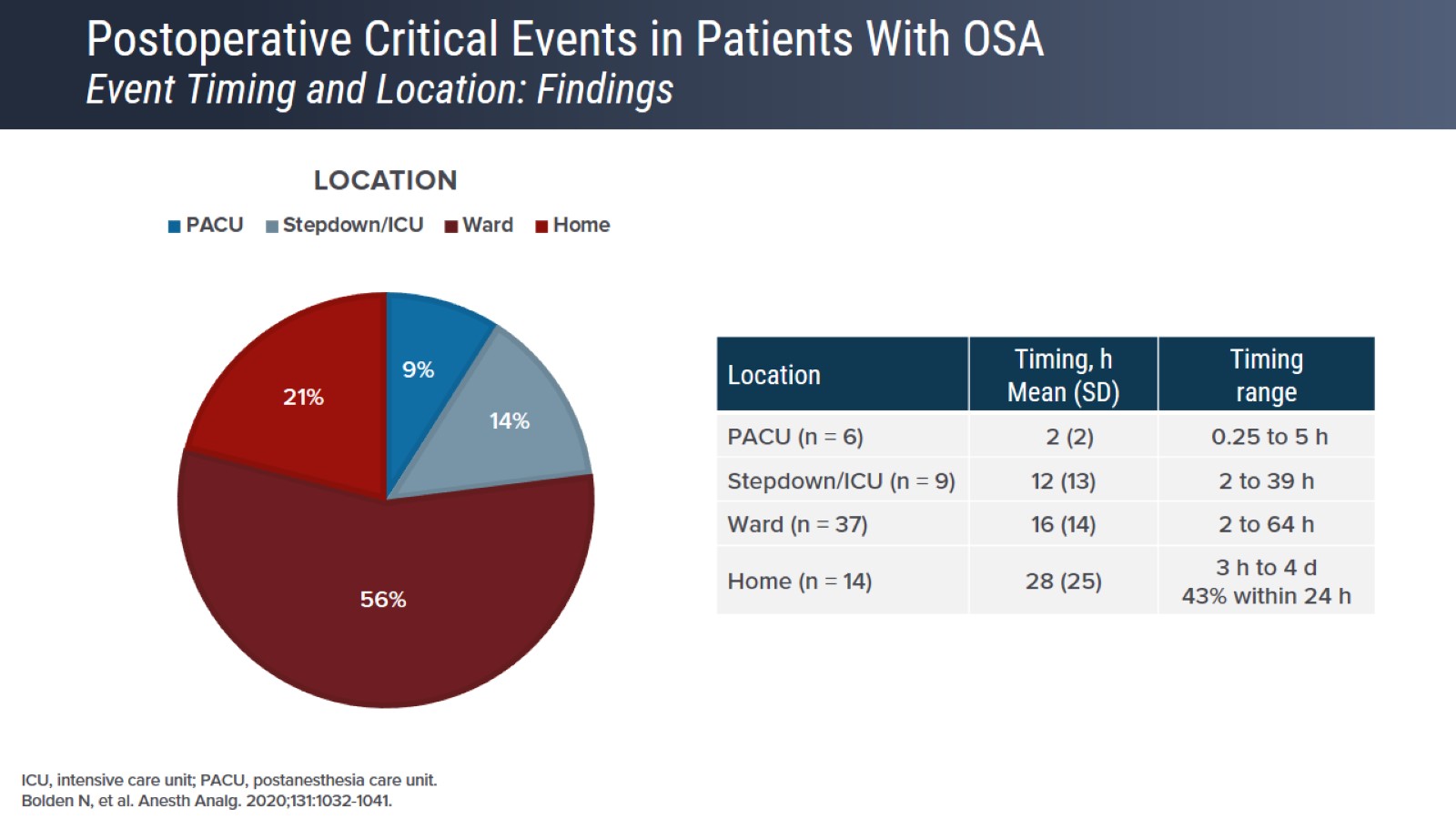 Postoperative Critical Events in Patients With OSAEvent Timing and Location: Findings
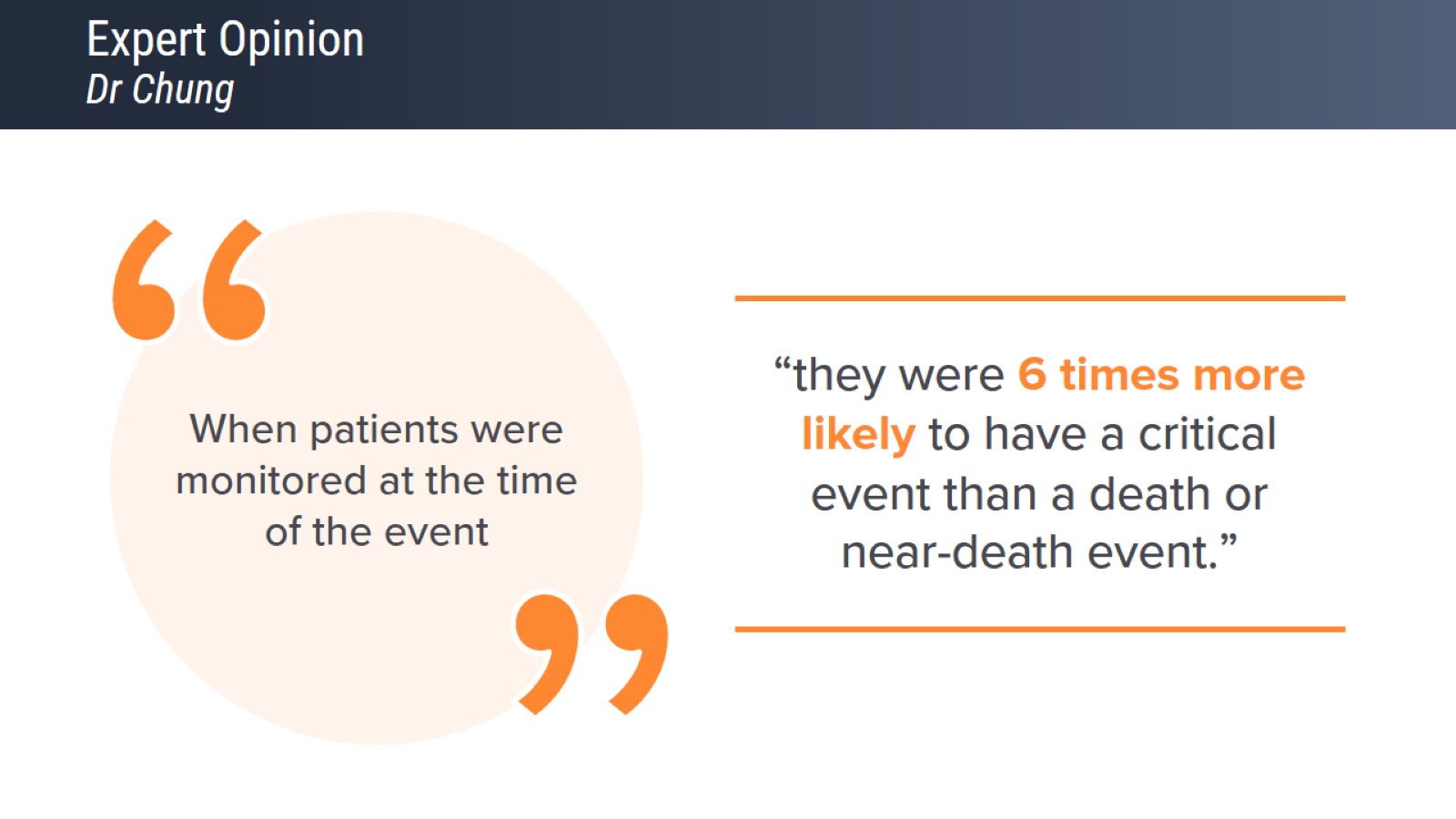 Expert OpinionDr Chung
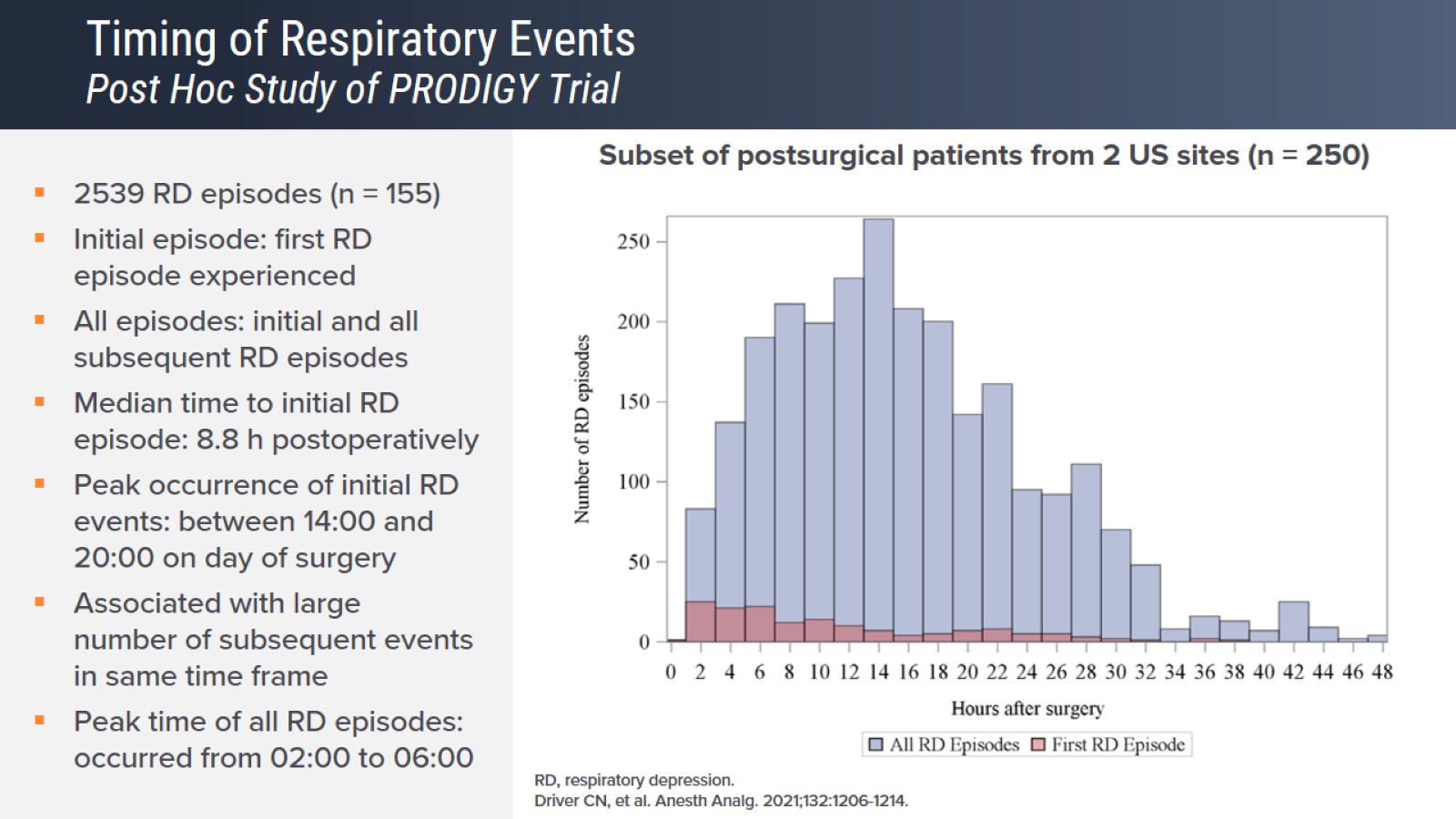 Timing of Respiratory Events Post Hoc Study of PRODIGY Trial
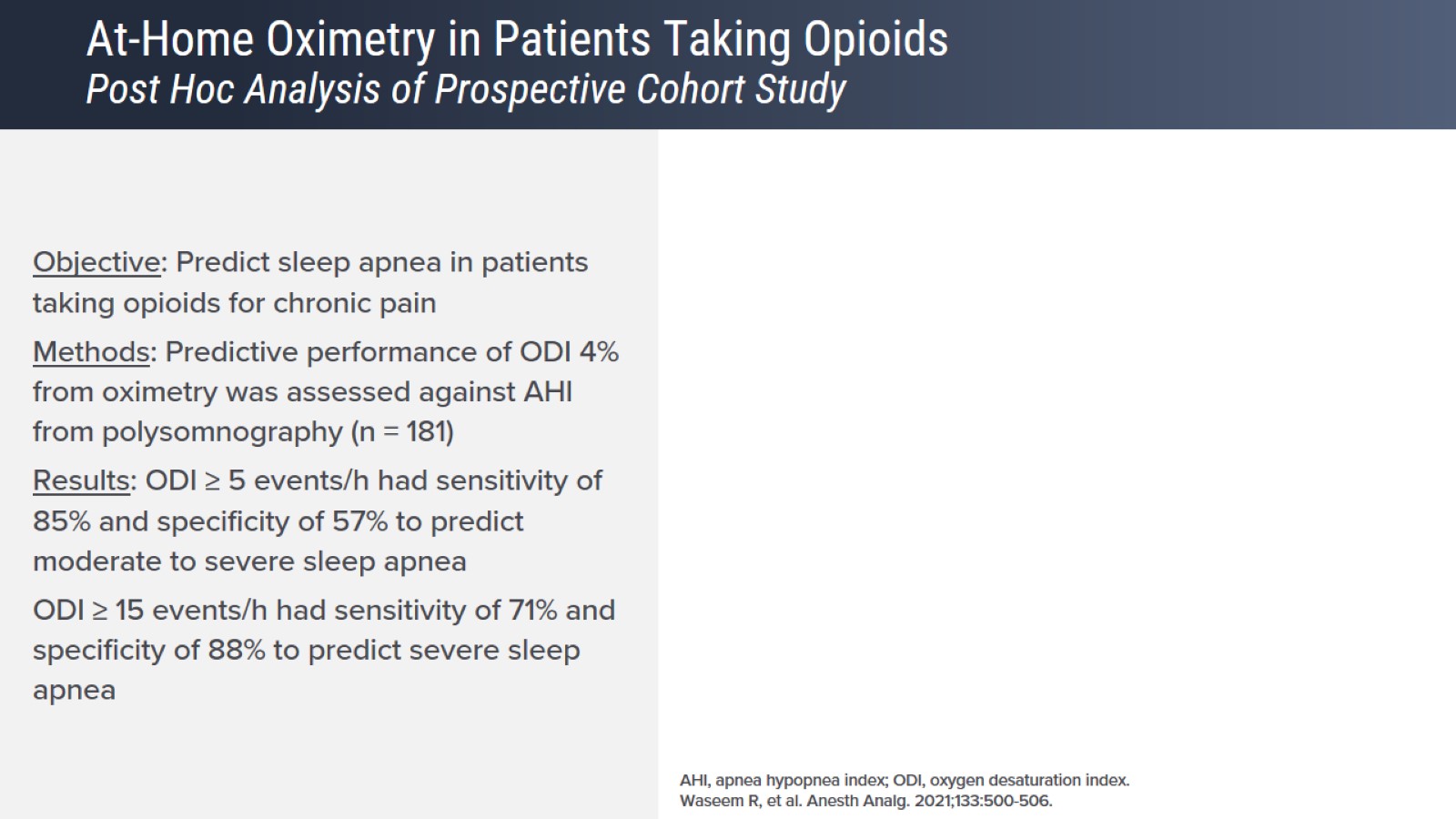 At-Home Oximetry in Patients Taking Opioids Post Hoc Analysis of Prospective Cohort Study
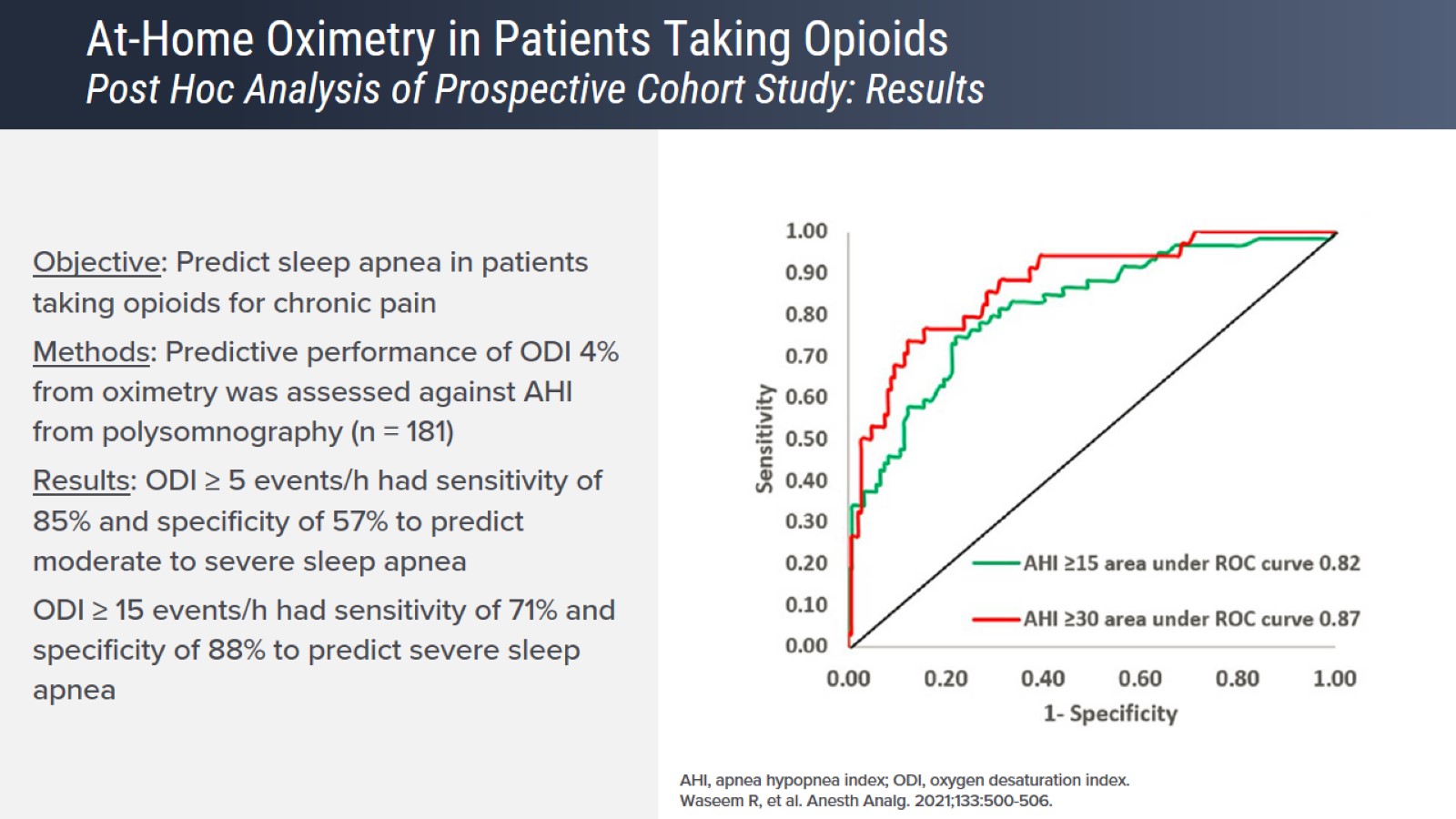 At-Home Oximetry in Patients Taking Opioids Post Hoc Analysis of Prospective Cohort Study: Results
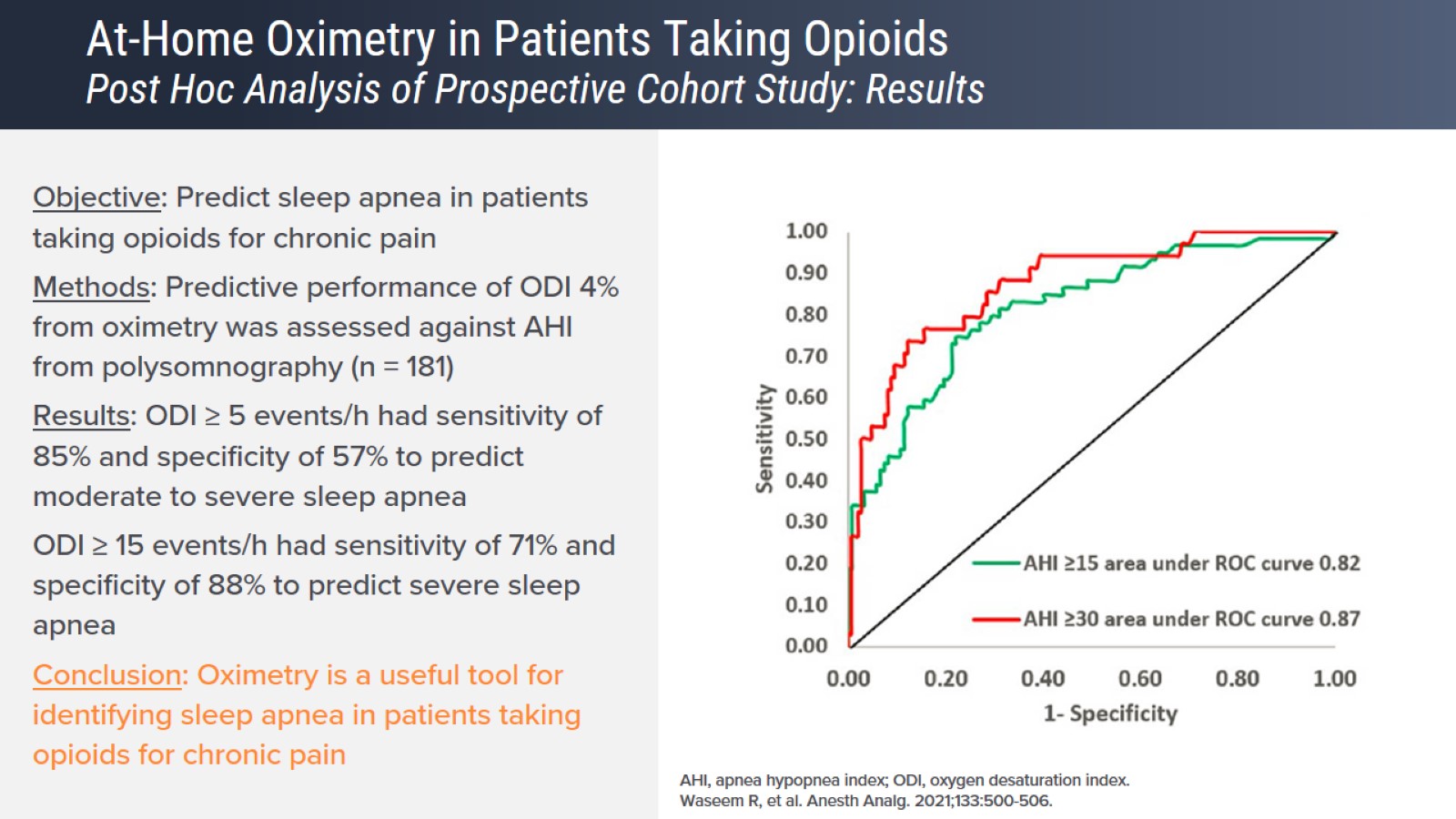 At-Home Oximetry in Patients Taking Opioids Post Hoc Analysis of Prospective Cohort Study: Results
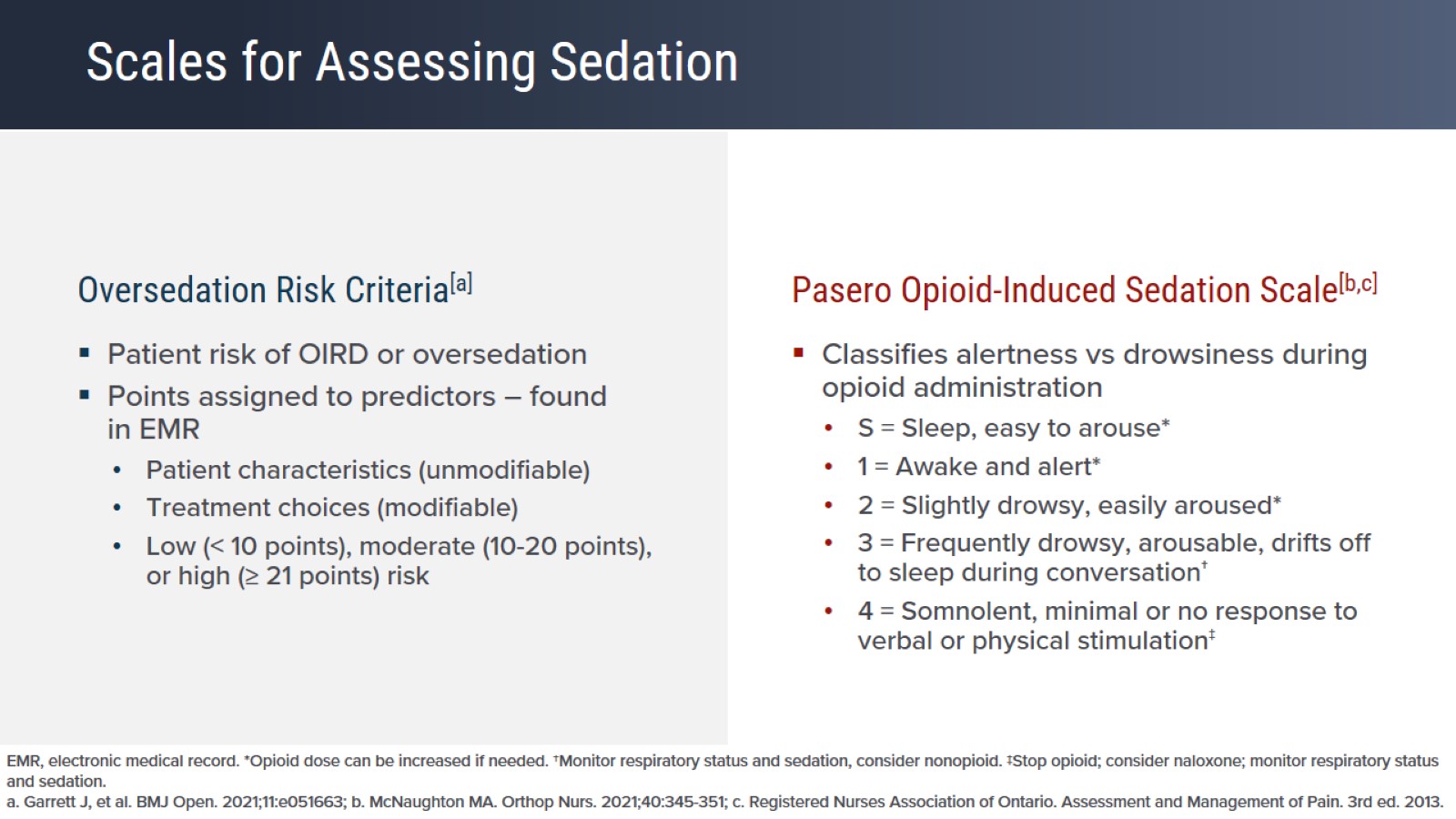 Scales for Assessing Sedation
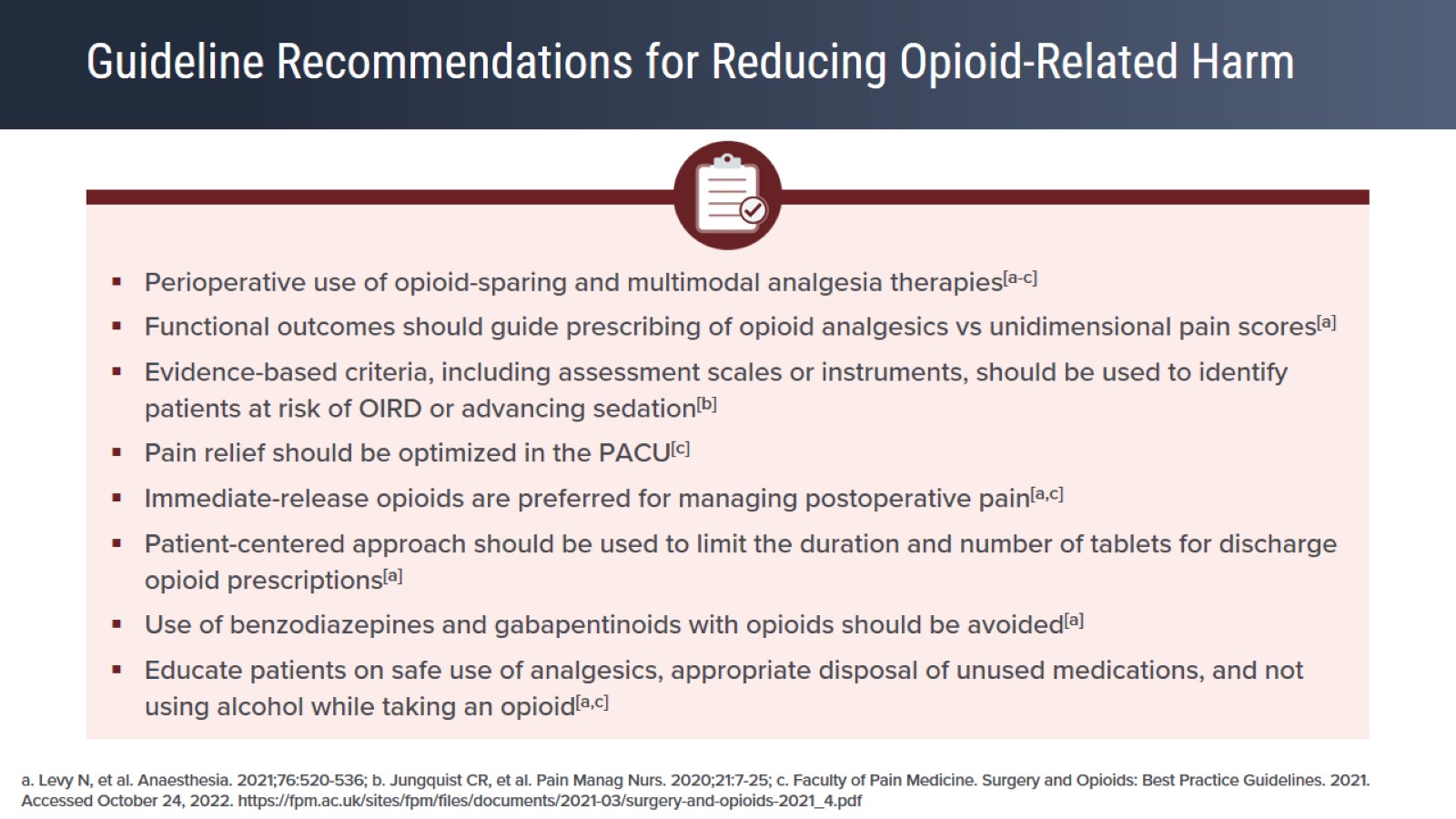 Guideline Recommendations for Reducing Opioid-Related Harm
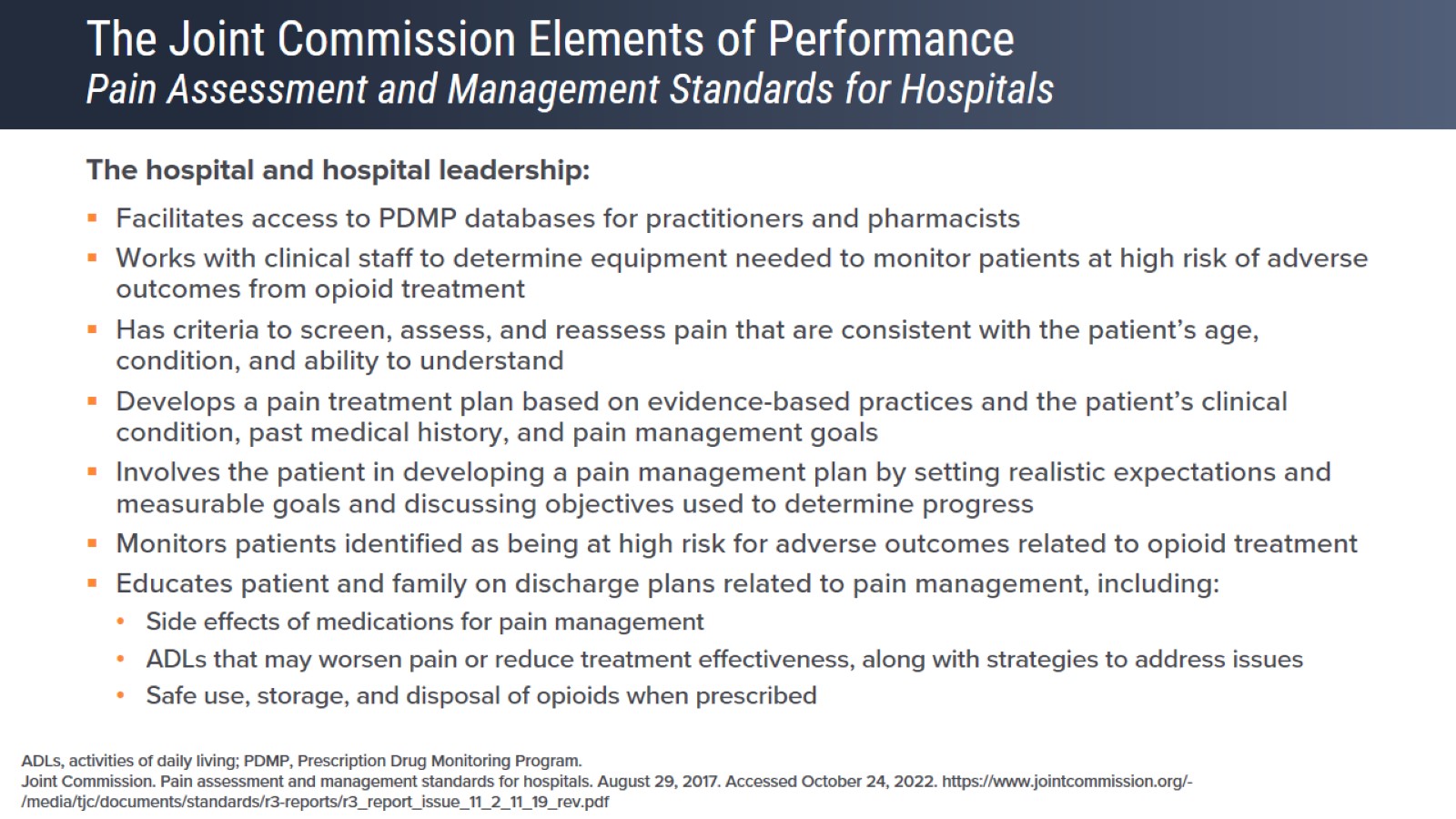 The Joint Commission Elements of PerformancePain Assessment and Management Standards for Hospitals
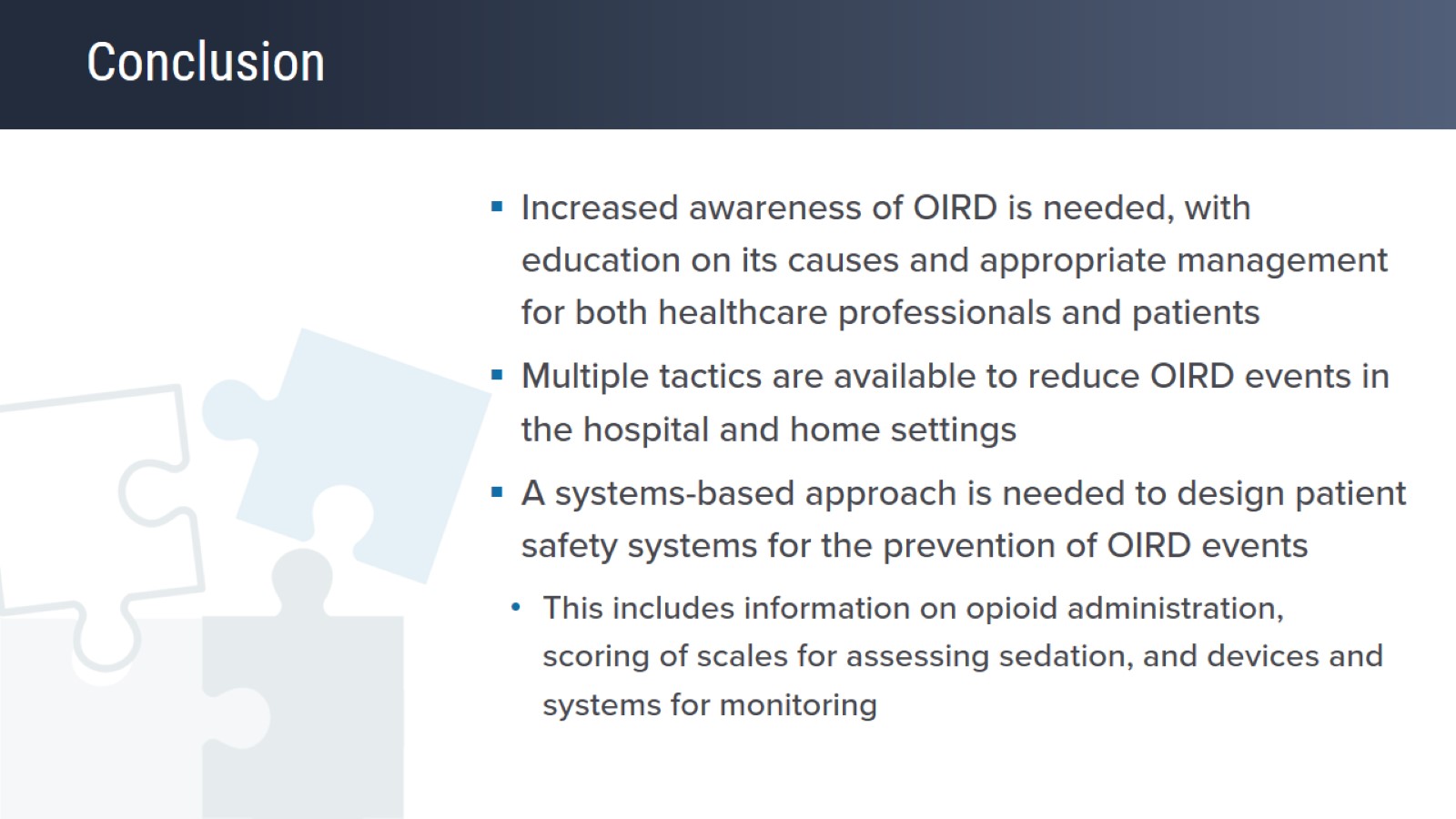 Conclusion
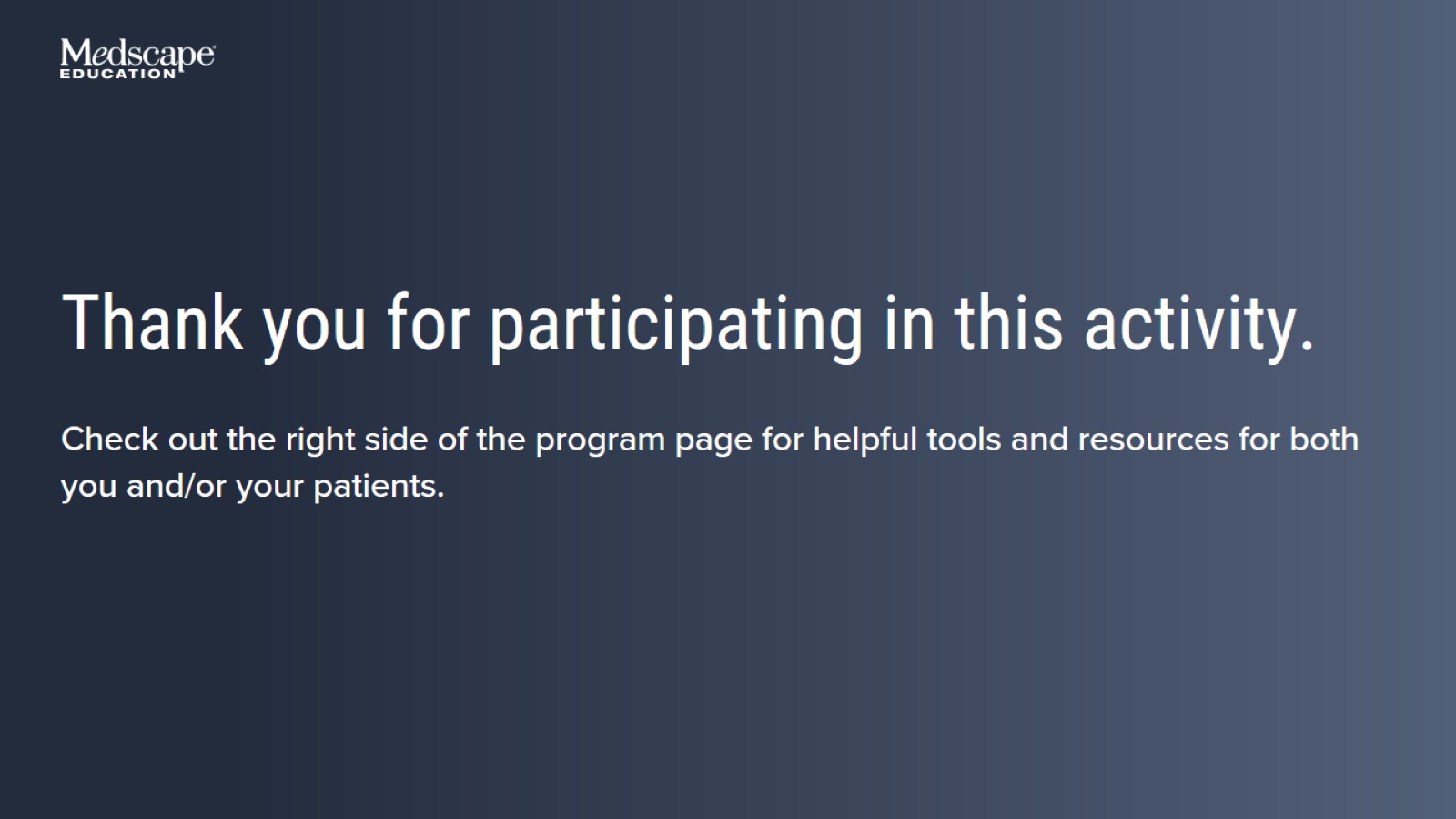